ORTHOCITY
ORTOFOTOMAPA
 MĚST
VYSOKÉ ROZLIŠENÍ
Parametry
  snímkování kamerou UltraCamX 
  reálné rozlišení 5 -10 cm/px
  měřítko snímkování: 1:8000, (ekvivalent měřítka 1:5000 u klasických  	analogových kamer)
  polohová přesnost odpovídá 3 třídě přesnosti zaměření geodetickými 	metodami

Využití
   každodenní využití v geografických informačních systémech 
   zjišťování aktuálního stavu - doměření nepřístupných míst (vnitrobloky,           	zahrady apod.)
   podklad pro mapování technických map měst 
   plánování a tvorba pasportů zeleně, komunikací, dopravních značek apod. 
   tvorba digitálního modelu terénu
   reálný podklad pro vizualizace a 3D modelování objektů
FOTOGRAMMETRICKÉ VYHODNOCENÍ
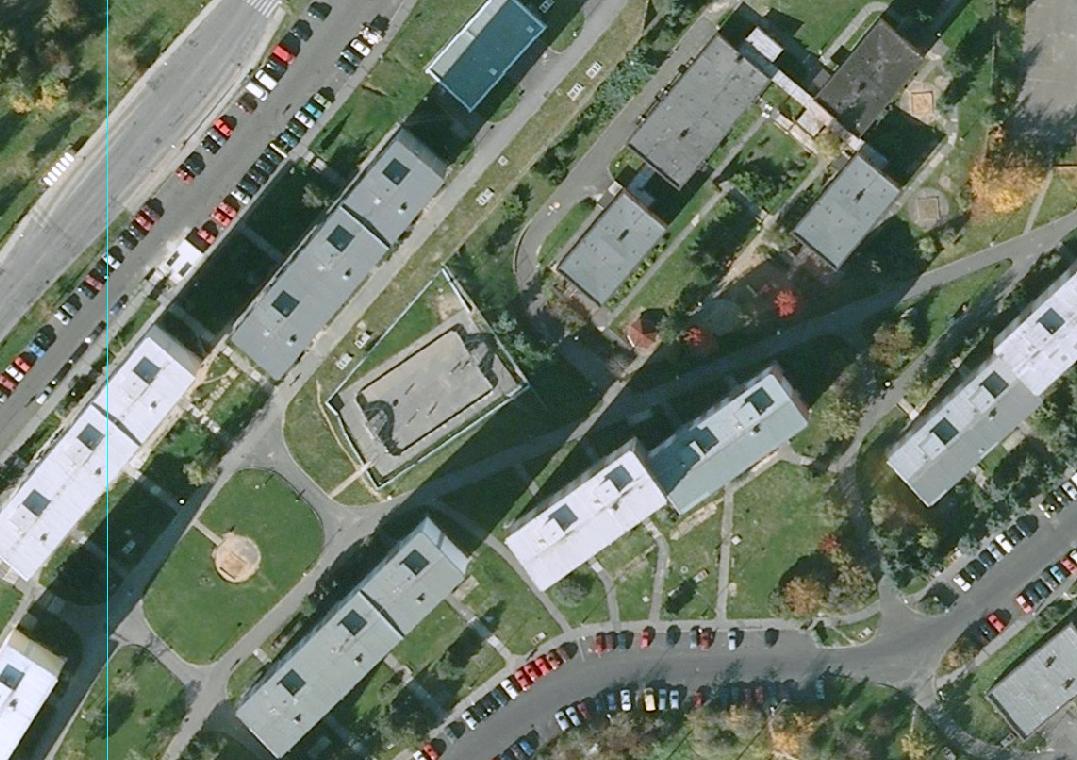 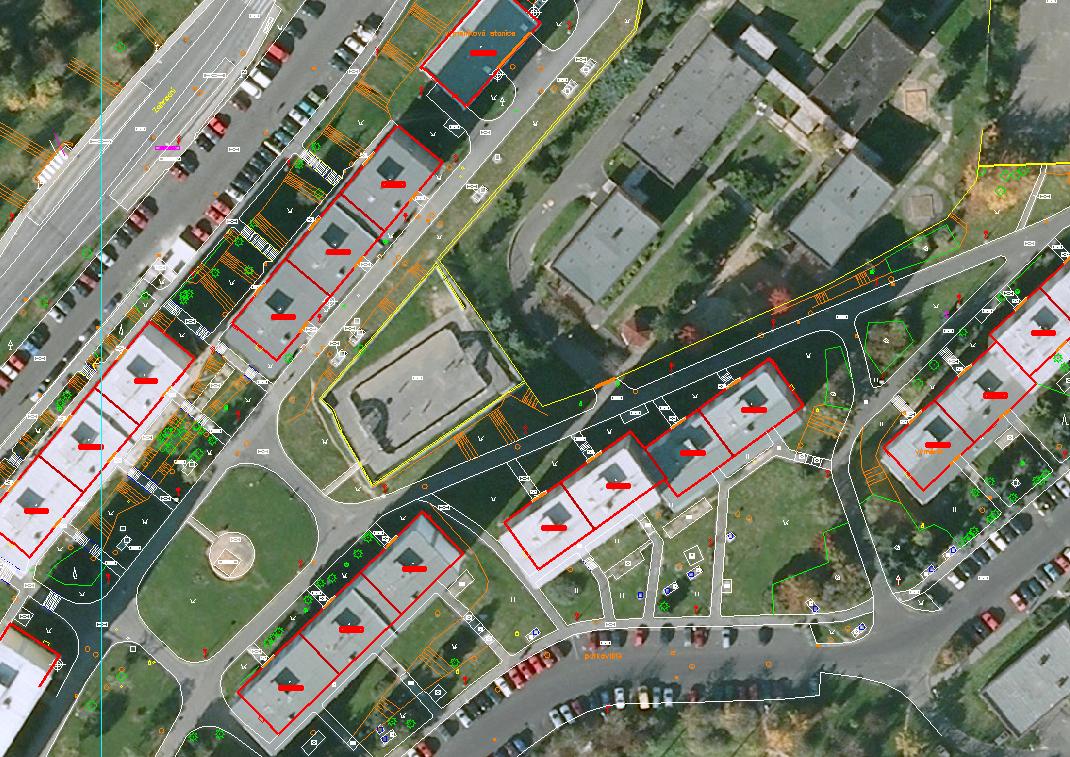 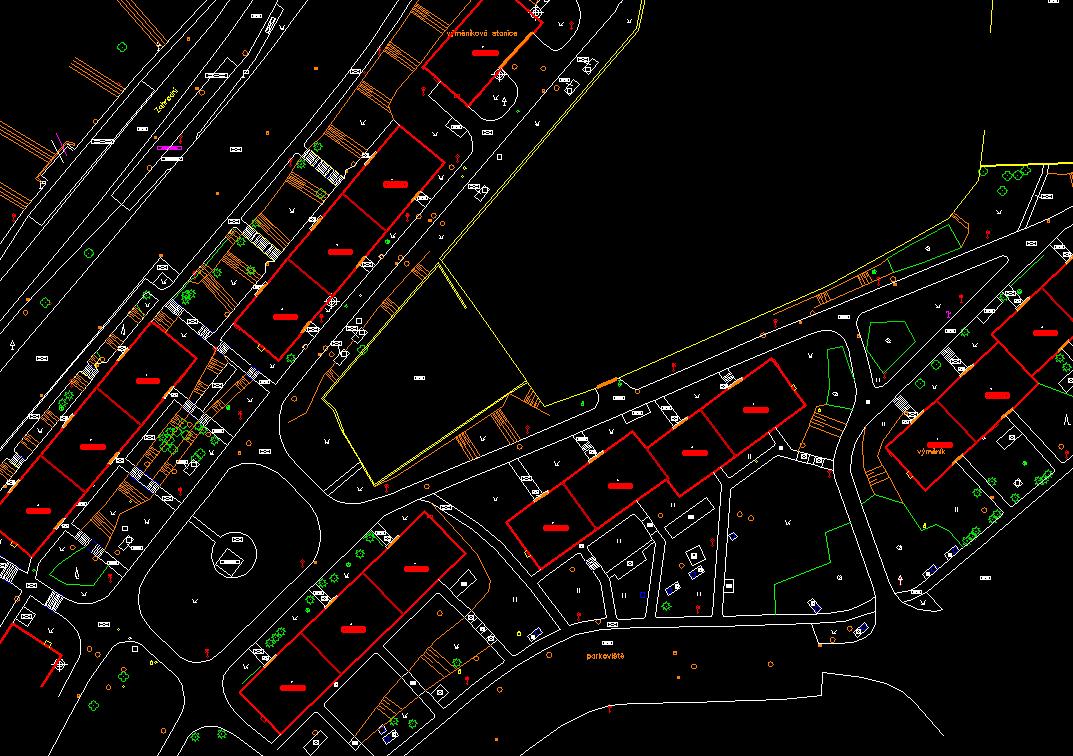 ORTOFOTOMAPA
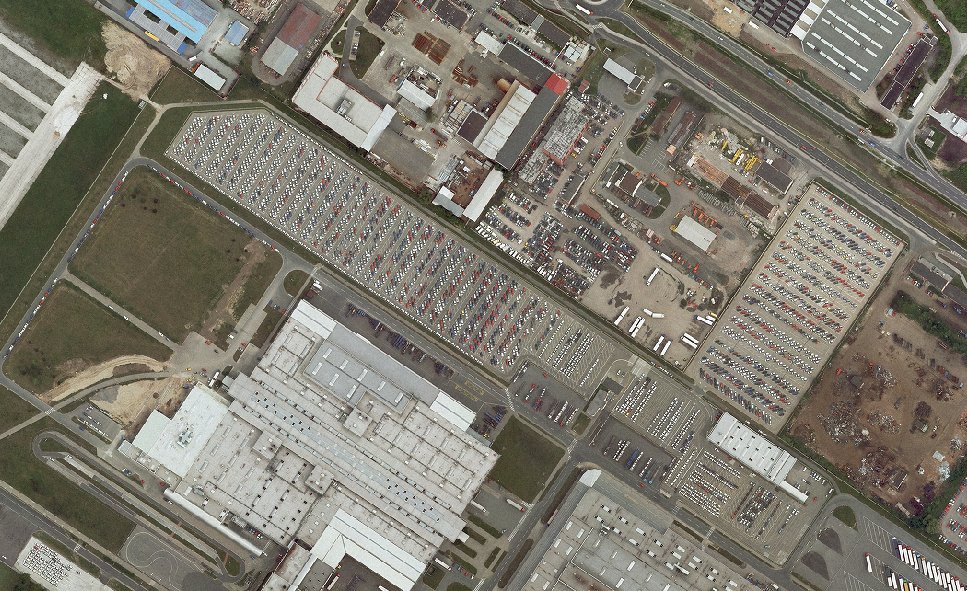 PIXOVIEW
PIXOVIEW
PIXOVIEW
PIXOVIEW  … aneb BUDOVY ZE VŠECH STRAN
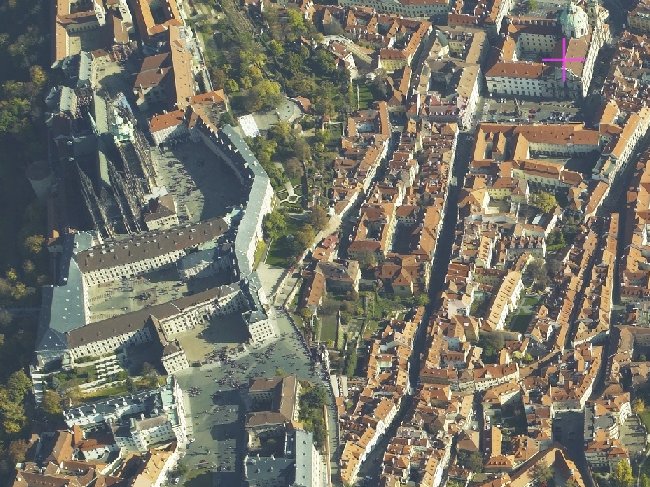 v i d ě t  	                         m ě ř i t                               p l á n o v a t
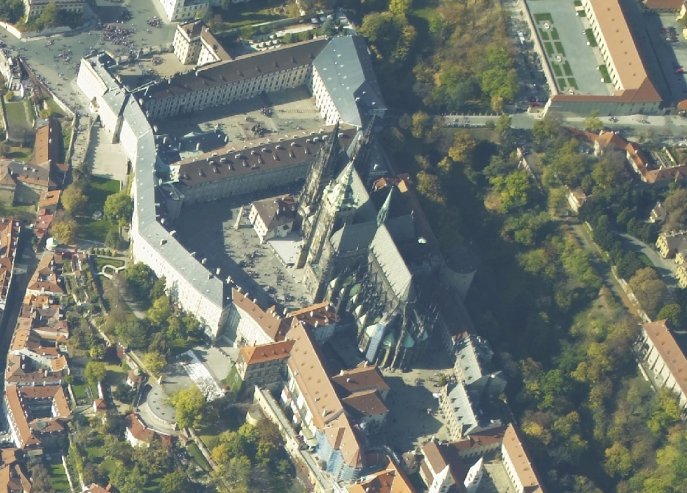 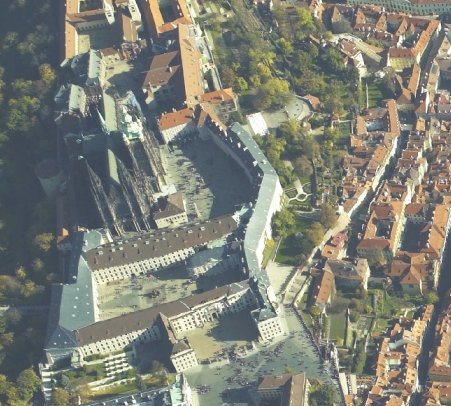 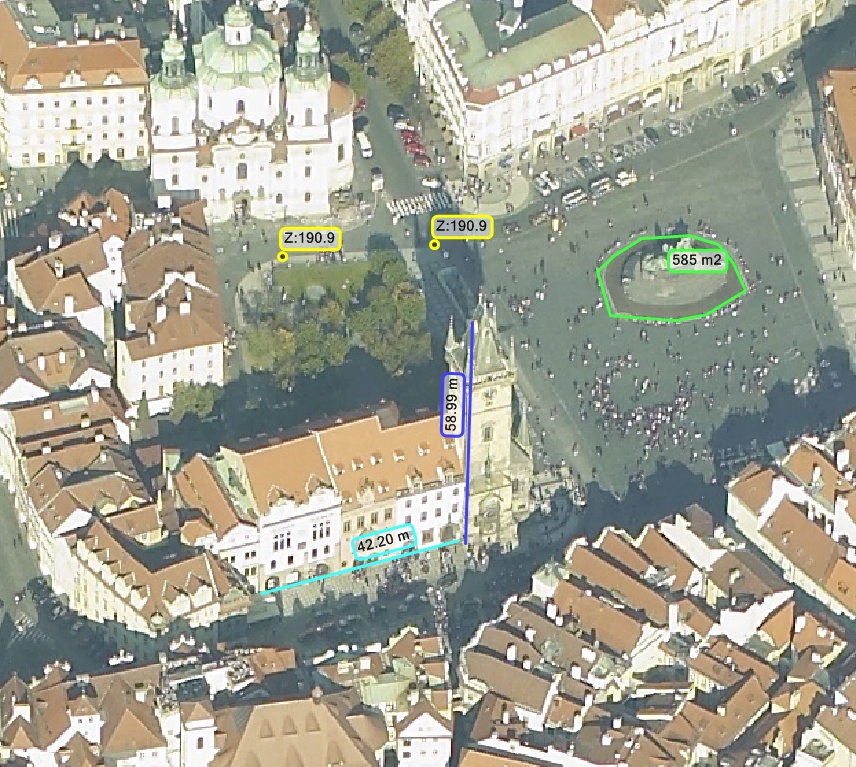 PIXOVIEW a katastrální mapa
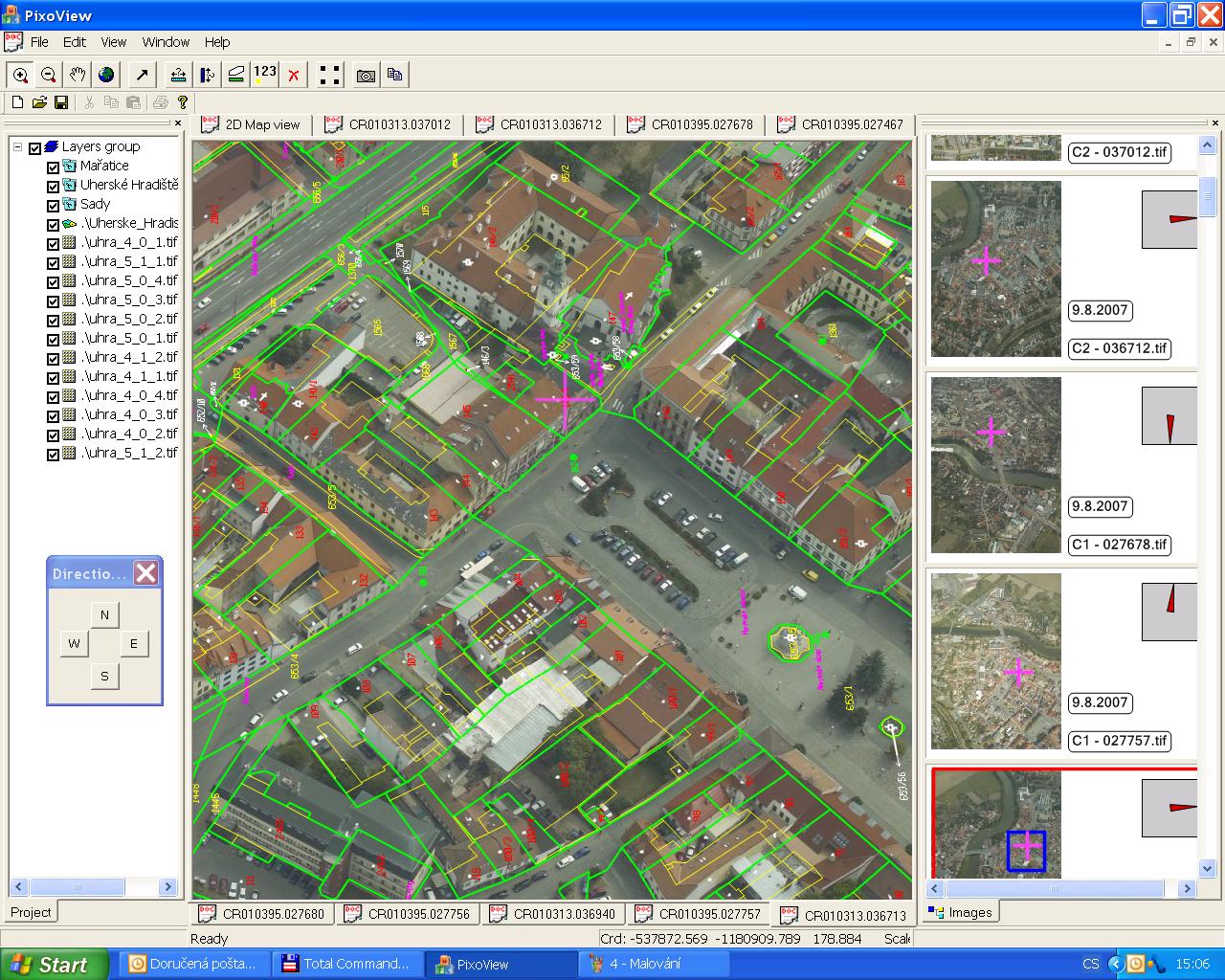 UŽIVATELSKÉ ÚLOHY
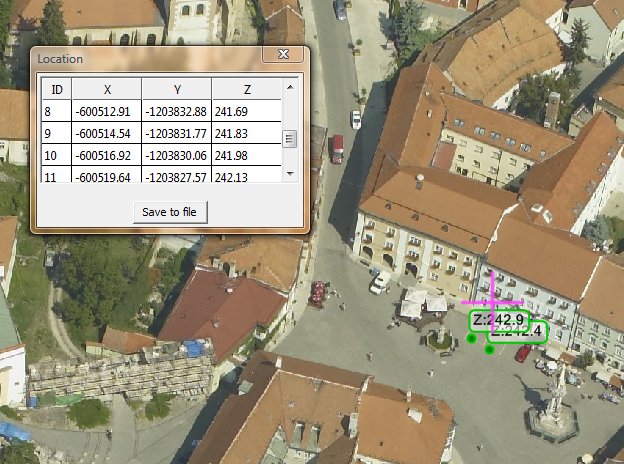 evidence značených parkovacích míst MIKULOV
UŽIVATELSKÉ ÚLOHY
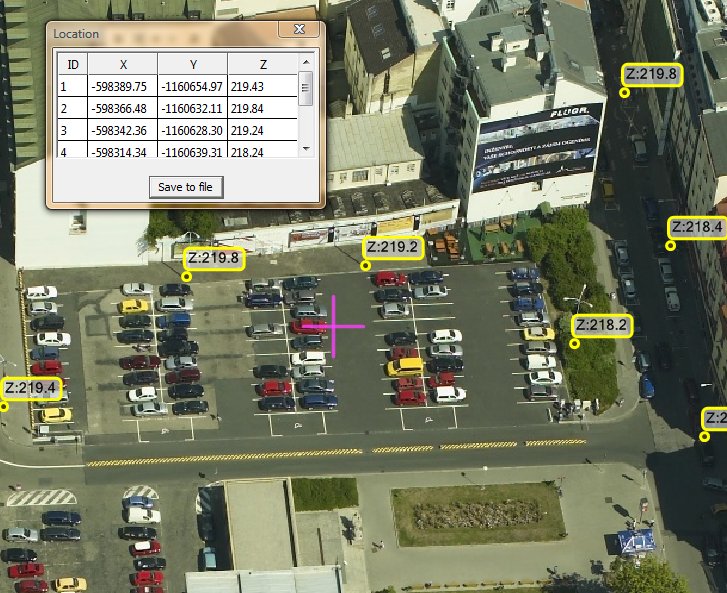 pasport veřejného osvětlení
UŽIVATELSKÉ ÚLOHY
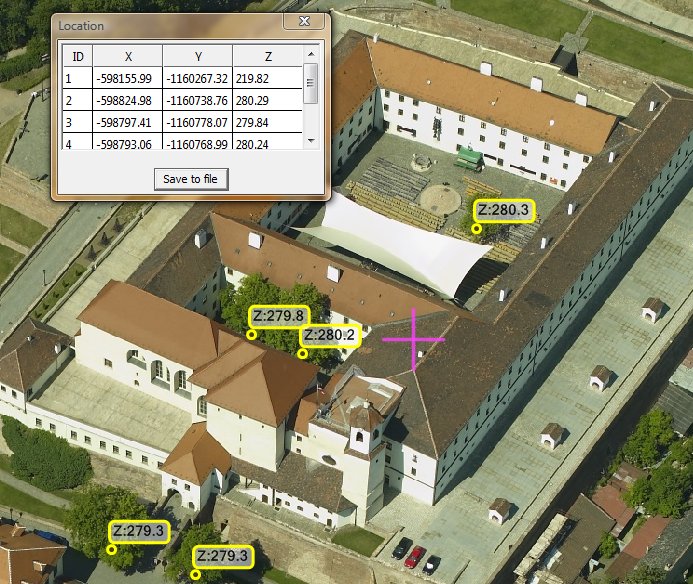 evidence památných stromů
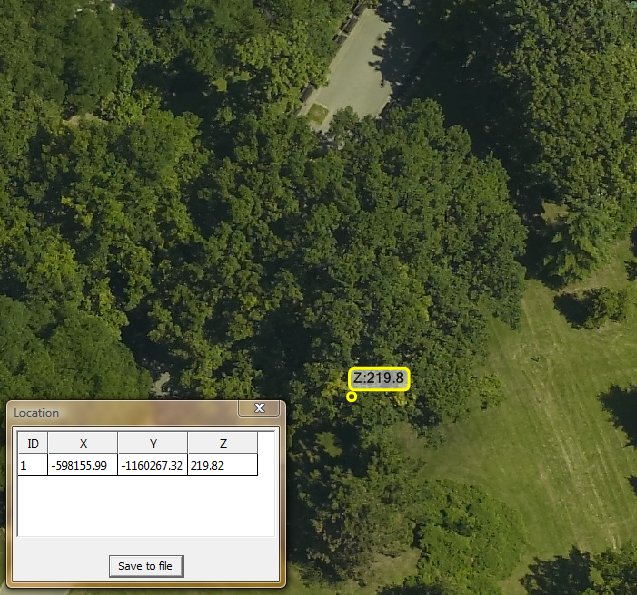 UŽIVATELSKÉ ÚLOHY
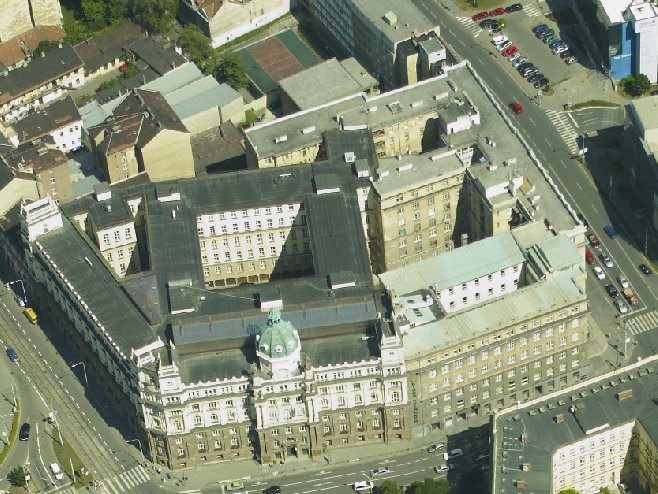 evidence památek (stav budov, souvislosti s okolím…) Jihomoravský kraj
TEXTUROVÁNÍ OBJEKTŮ
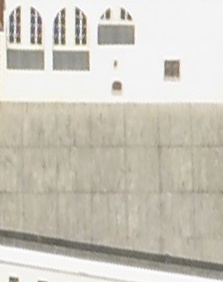 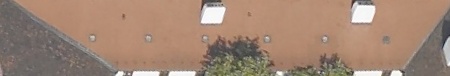 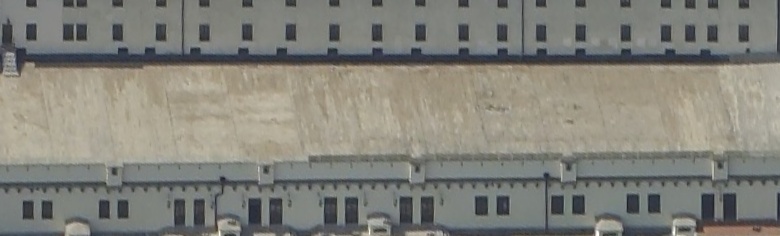 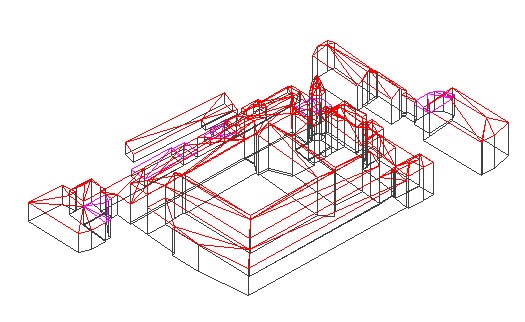 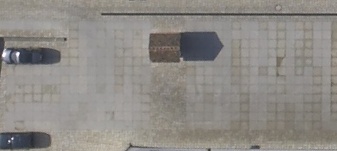 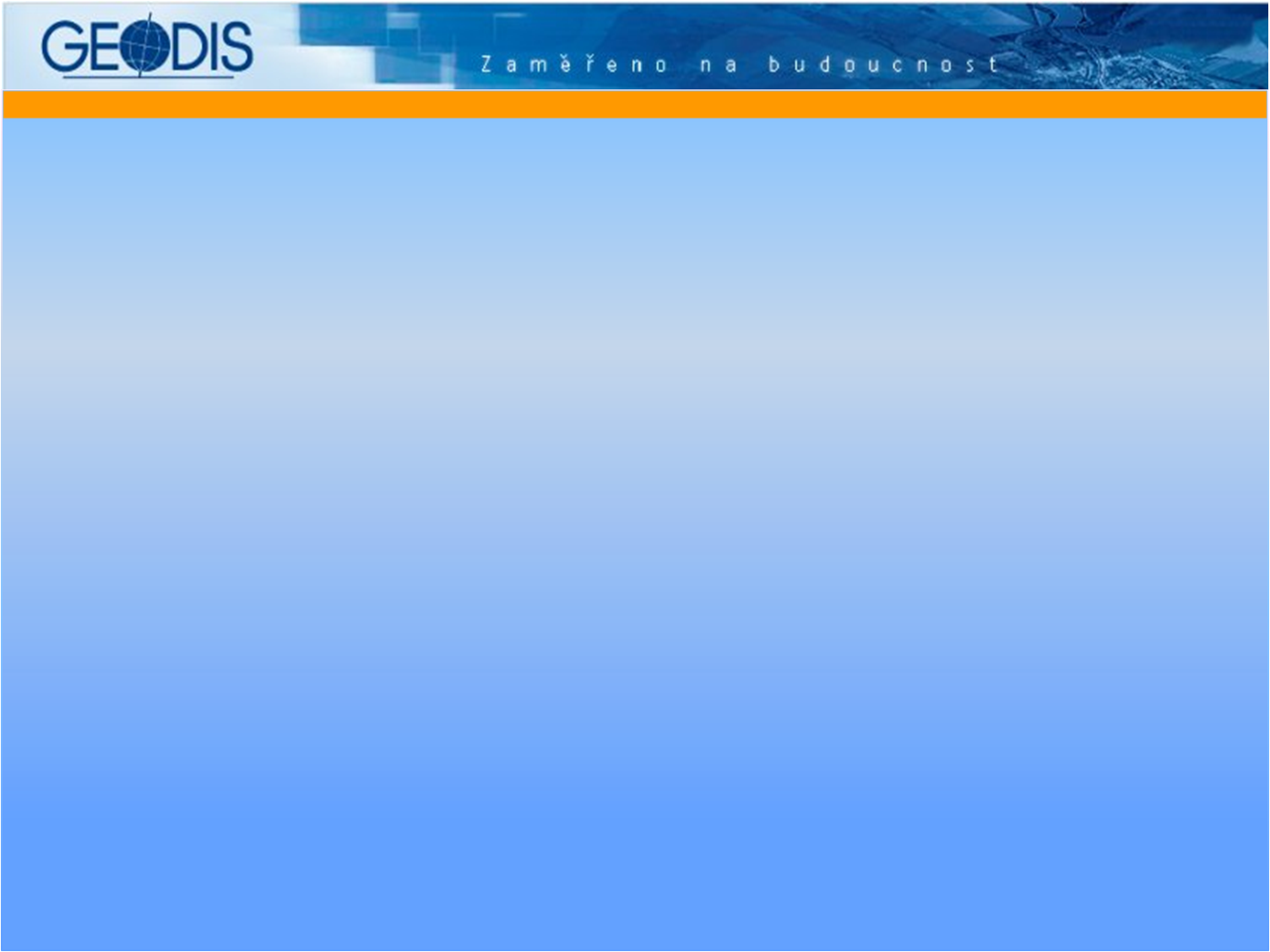 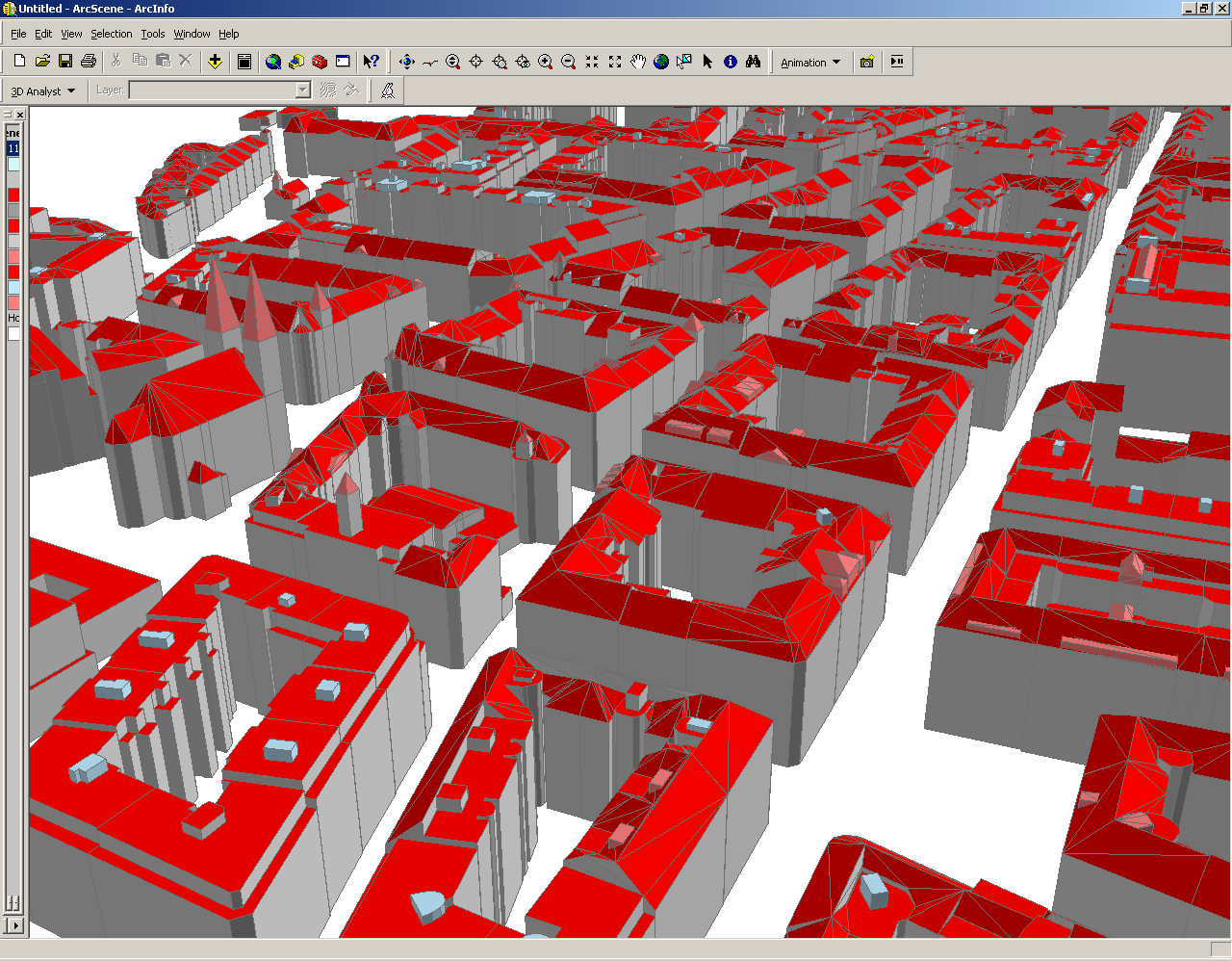 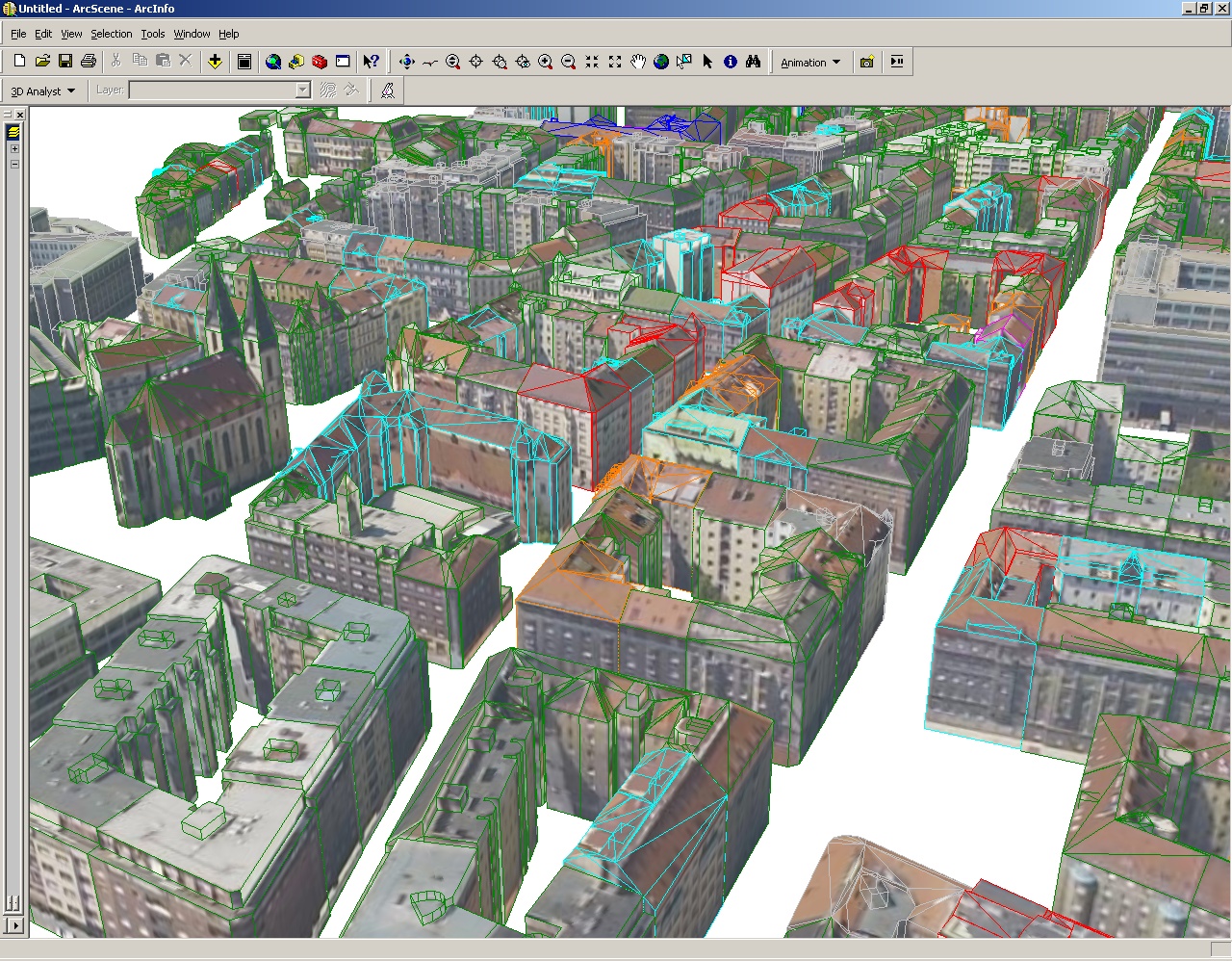 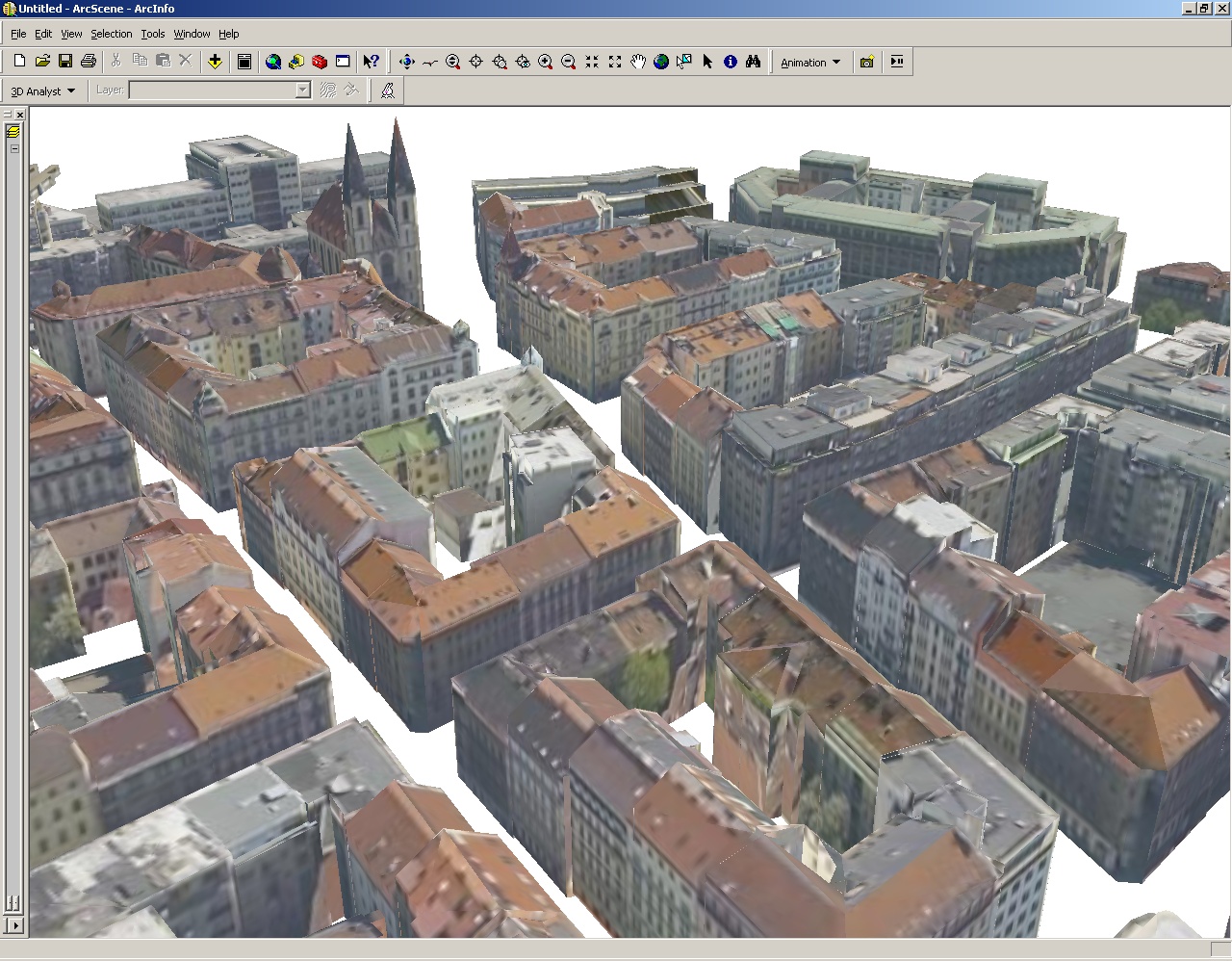 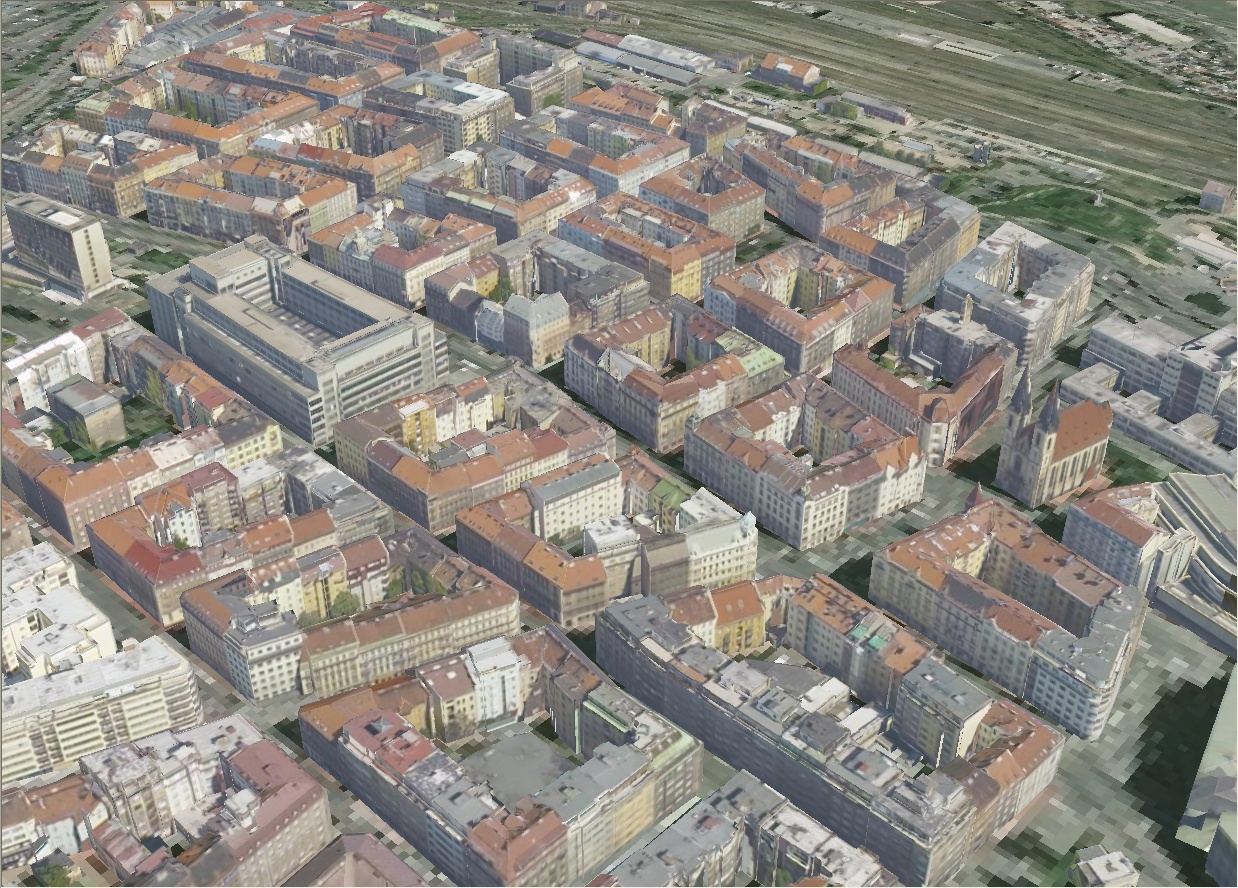 PIXOVIEW
UKÁZKA
KRAJINA 53
HISTORICKÁ ORTOFOTOMAPA
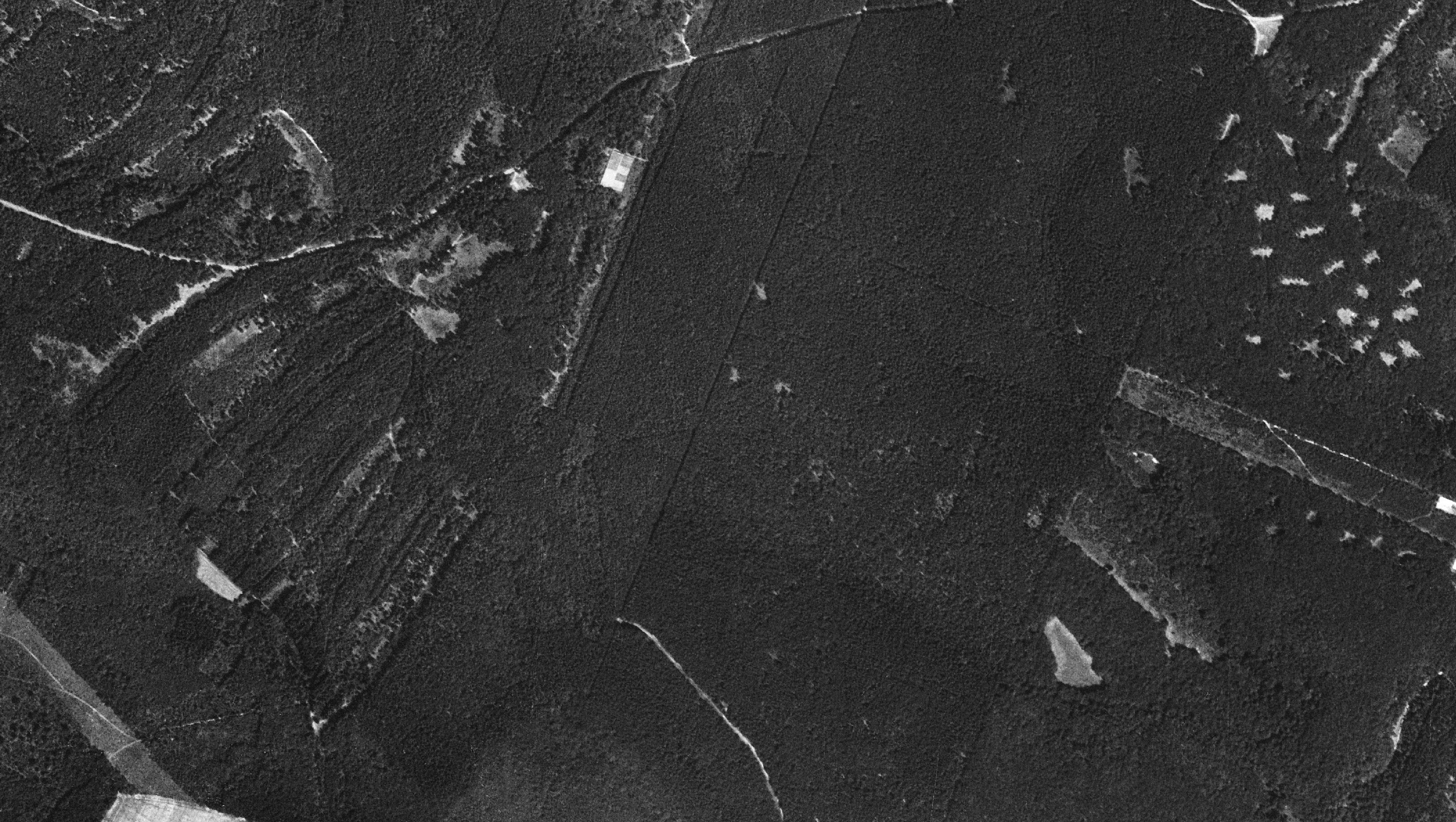 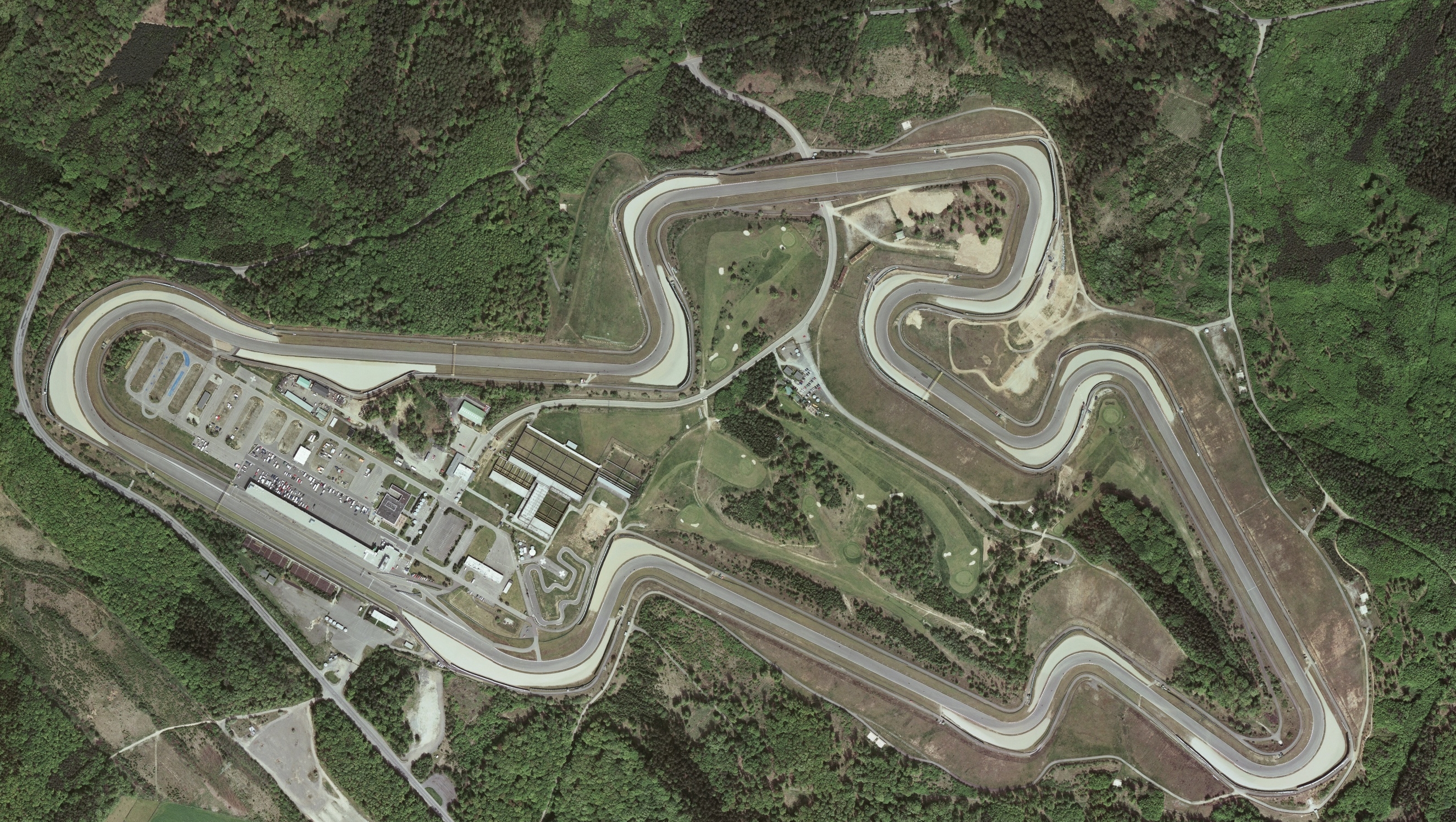 historická ortofotomapavelká cena Brno
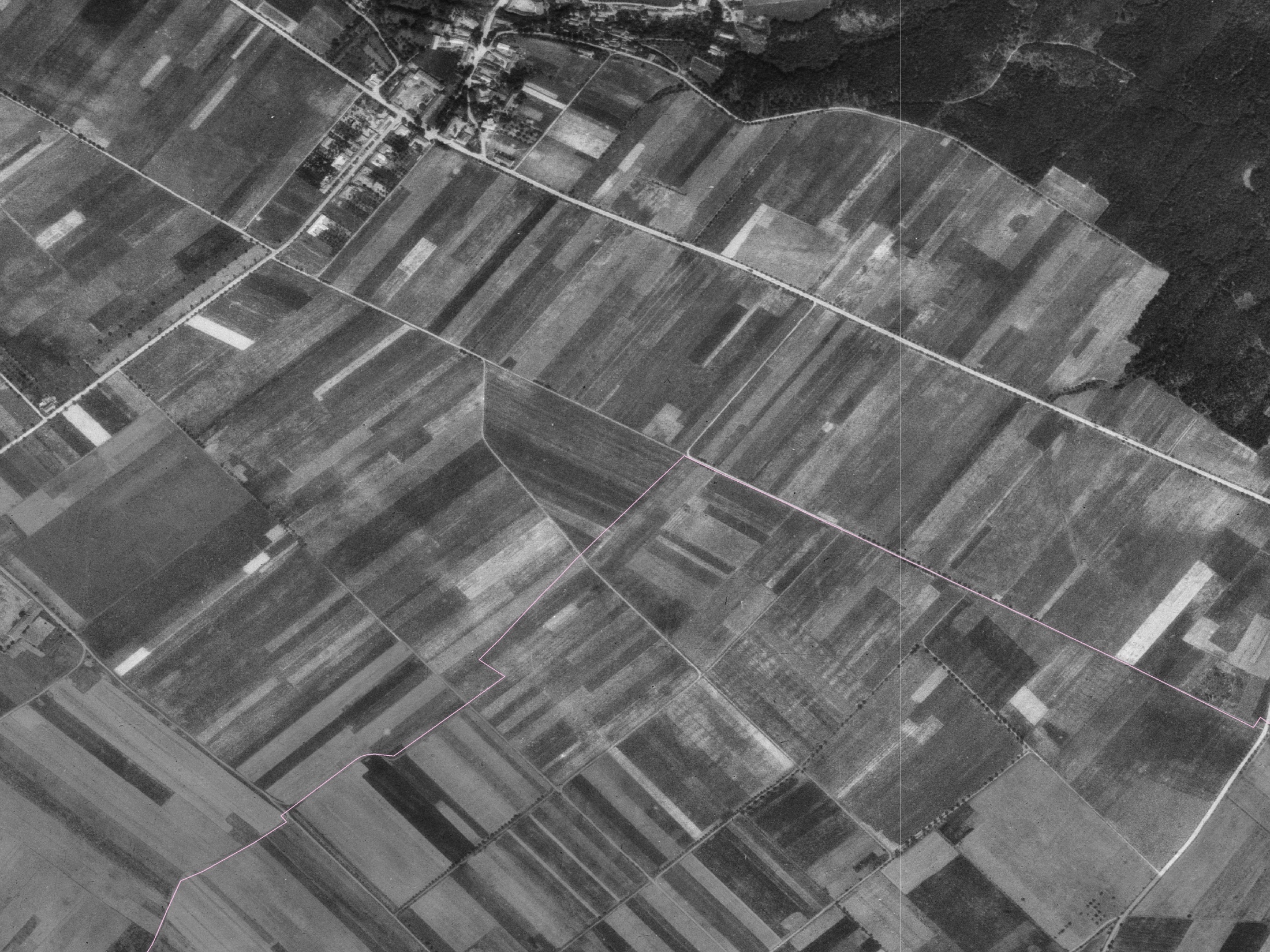 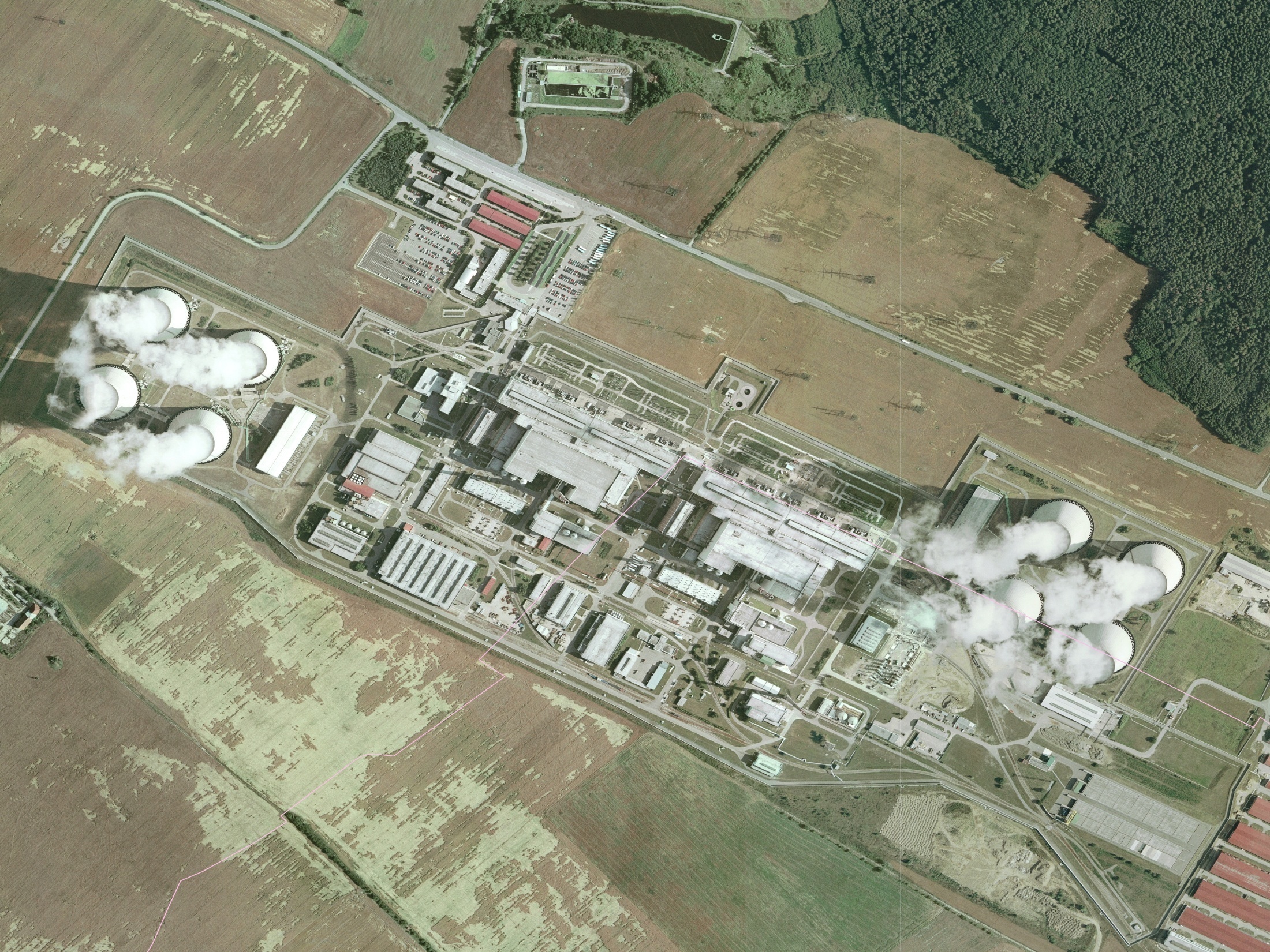 historická ortofotomapa
historická ortofotomapa
jaderná elektrárna Dukovany
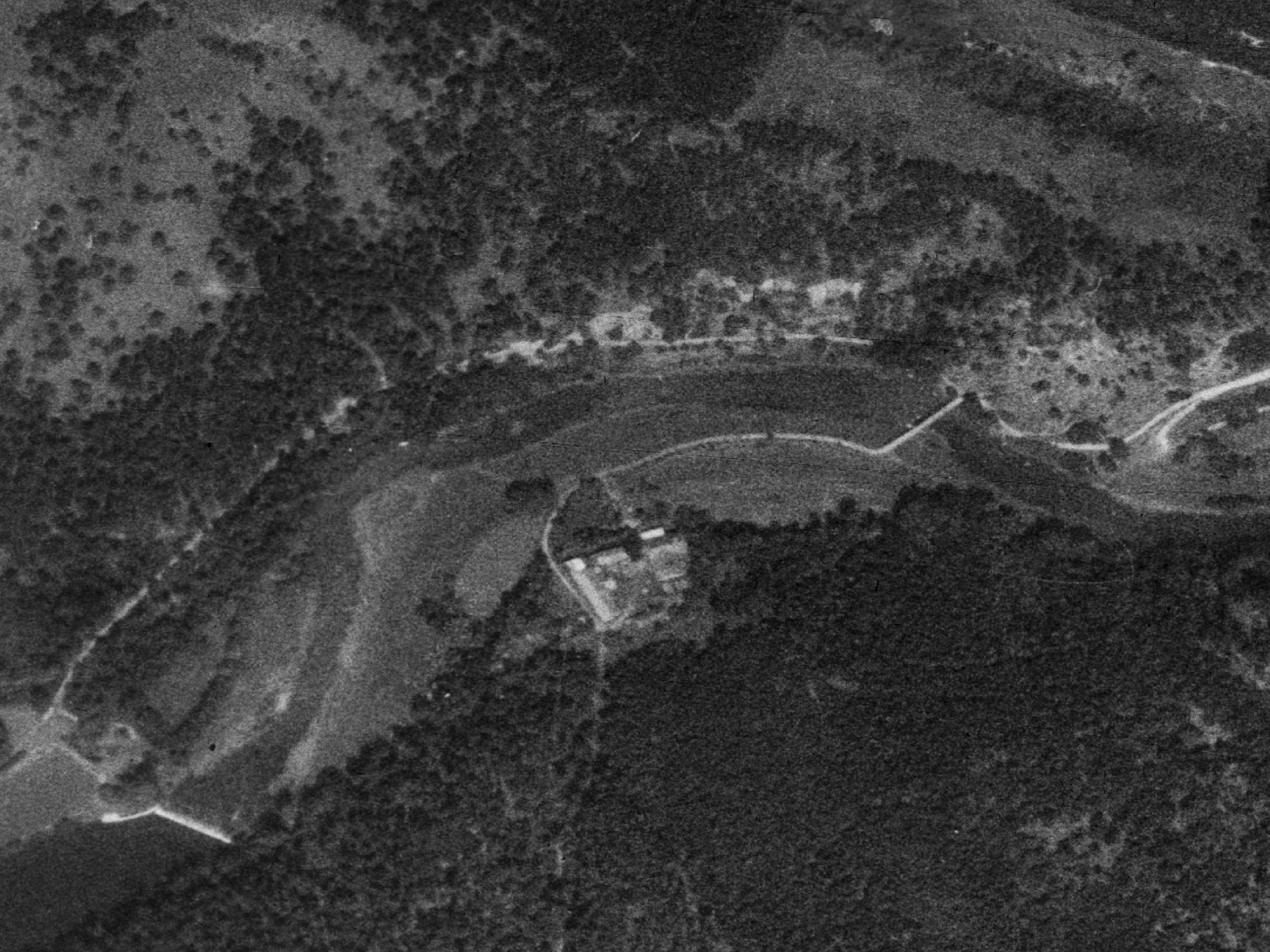 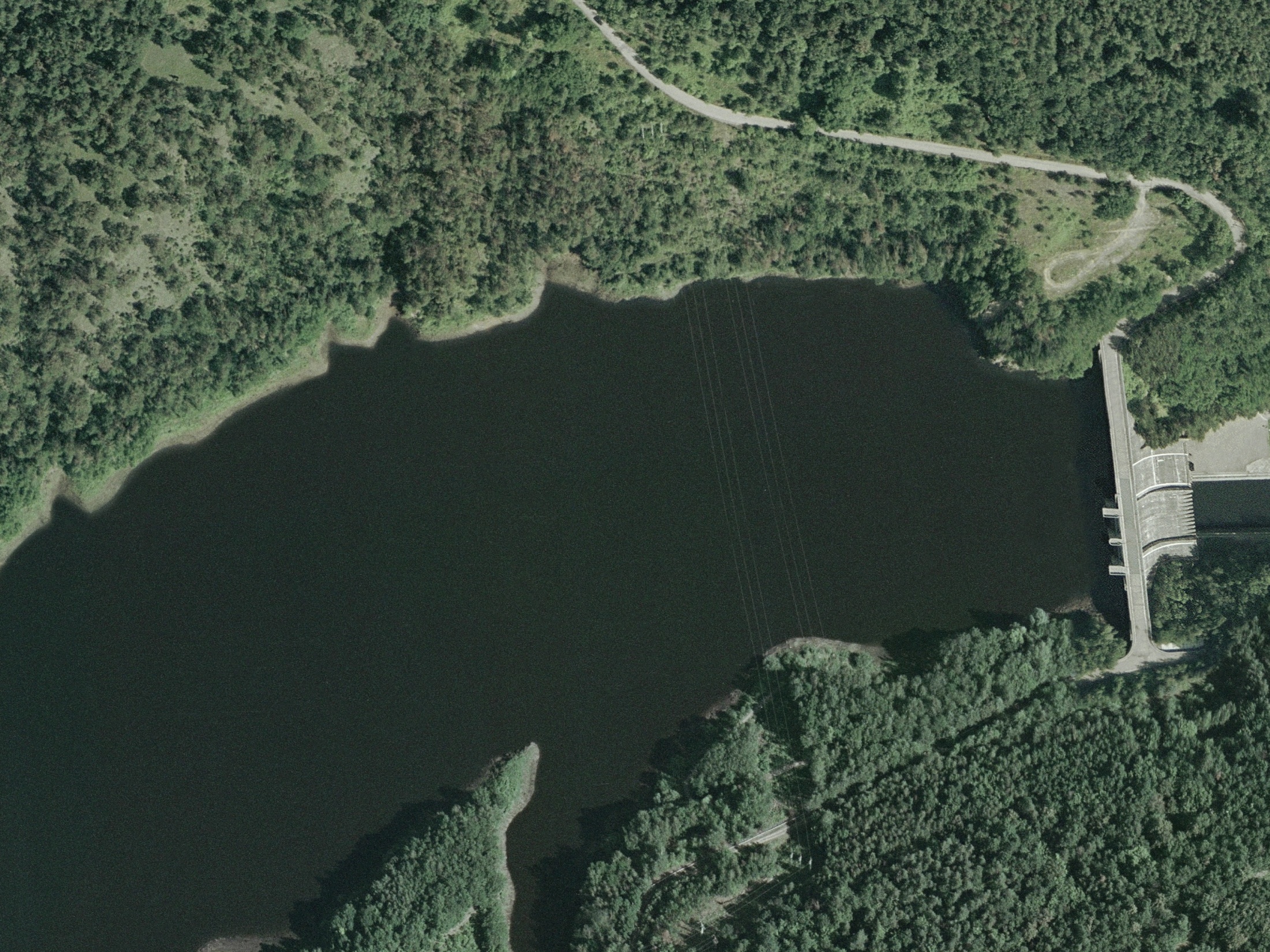 historická ortofotomapa
historická ortofotomapa
výstavba vodního díla
Náměšť nad Oslavou
ÚČELOVÁ KATASTRÁLNÍ MAPA
ÚČELOVÁ KATASTRÁLNÍ MAPA
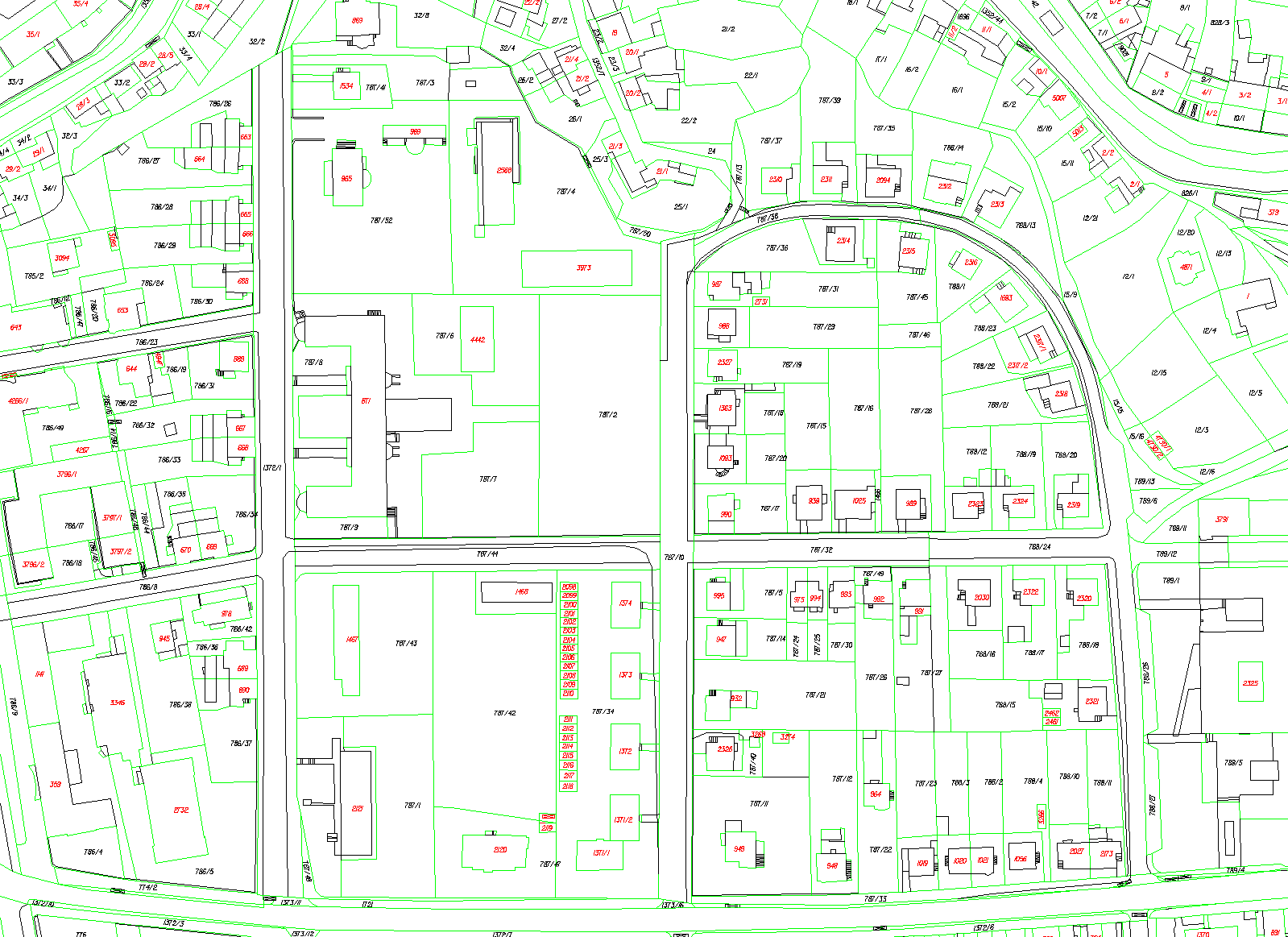 ÚČELOVÁ KATASTRÁLNÍ MAPA
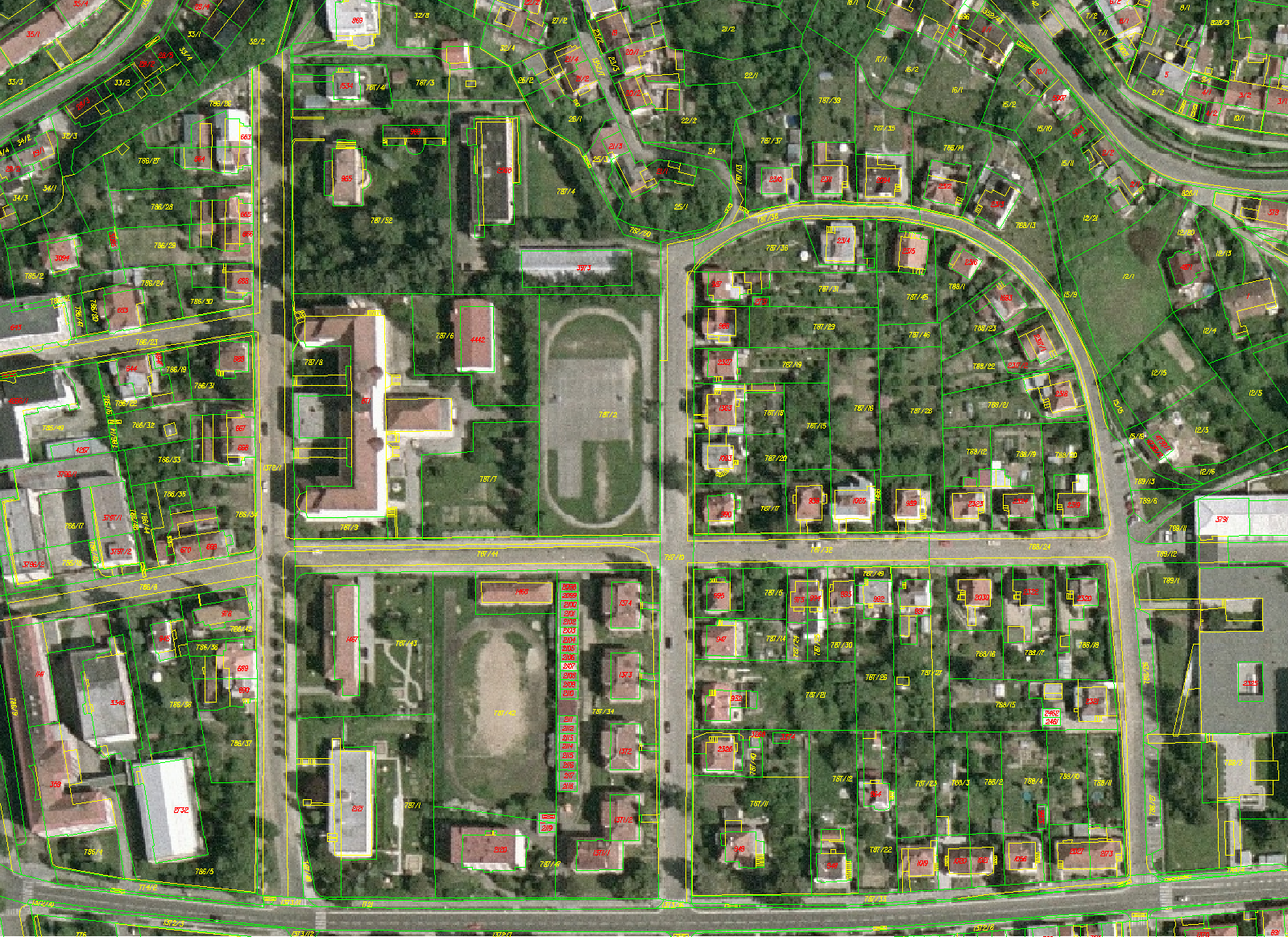 ÚKM– BLOKOVÁ MAPA
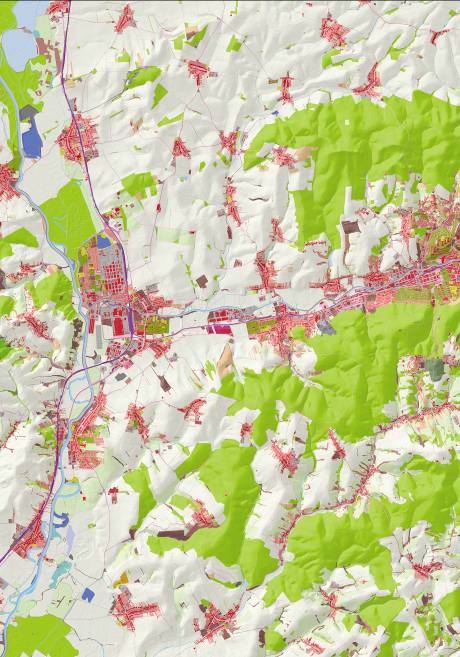 Bloková mapa si bez jakýchkoli generalizací „překvapivě“ zachovává čitelnost a „kartografický vzhled“ ještě v měřítku 1 : 100 000.
ÚKM
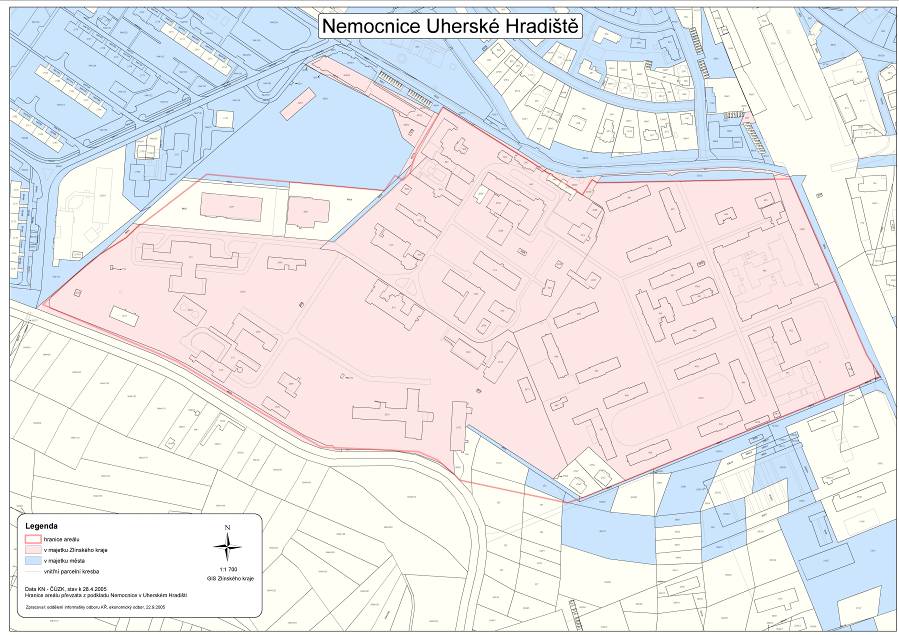 VÝŠKOVÁ ZONACE
 ANALÝZA VIDITELNOSTI 
 
 PASPORTY ZELENĚ …
ÚKM
Porovnání skutečného stavu v území se stavem v KN
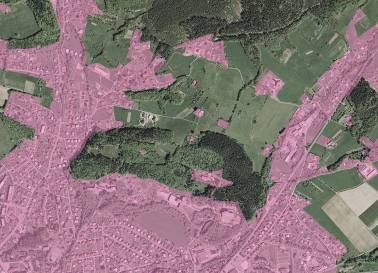 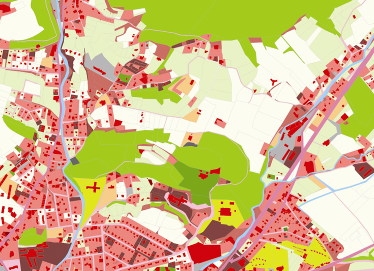 Porovnání skutečného stavu v území se stavem vedeným v KN je nesmírně důležité pro kvalitní zpracování územně plánovací dokumentace. Toto porovnání by se mohlo stát podkladem, na základě kterého by ve spolupráci s katastrálními úřady mohlo dojít k sesouladění stavu KN a skutečného stavu.
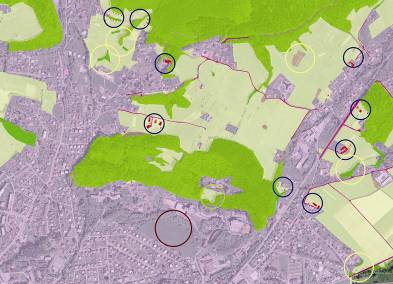 3D VIZUALIZACE
UŽIVATELSKÉ ÚLOHY
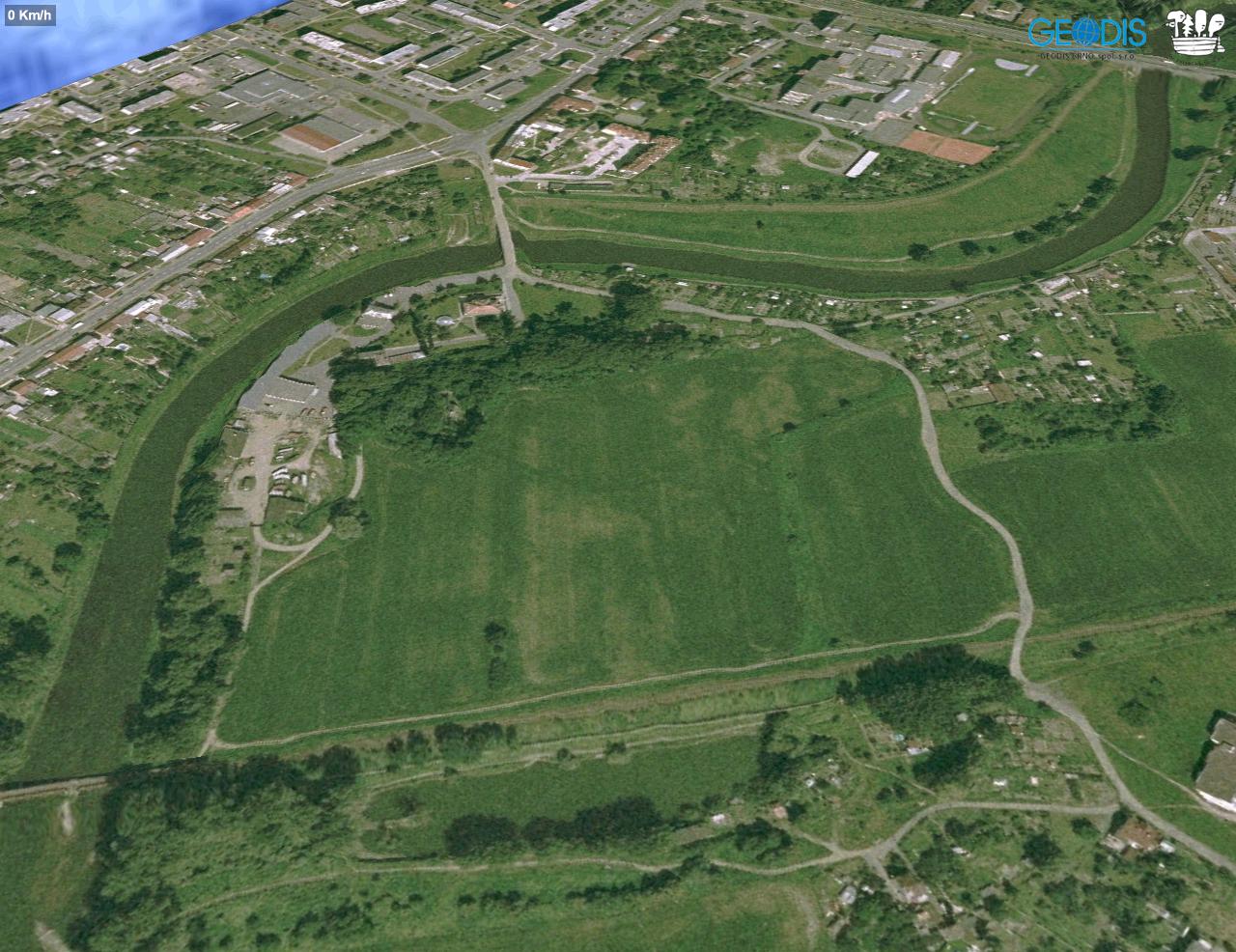 zkapacitnění koryta řeky Moravy v Olomouci
UŽIVATELSKÉ ÚLOHY
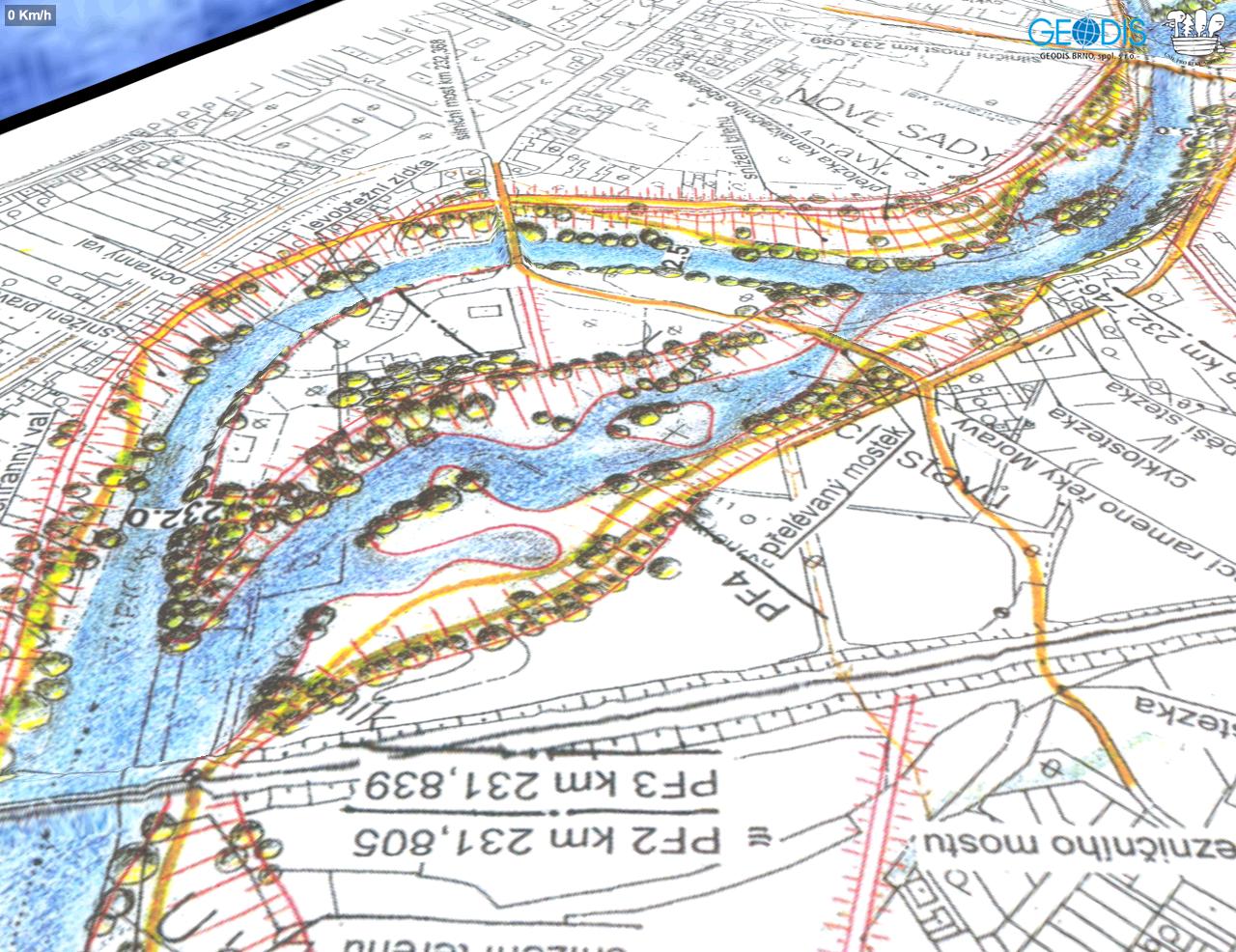 zkapacitnění koryta řeky Moravy v Olomouci
UŽIVATELSKÉ ÚLOHY
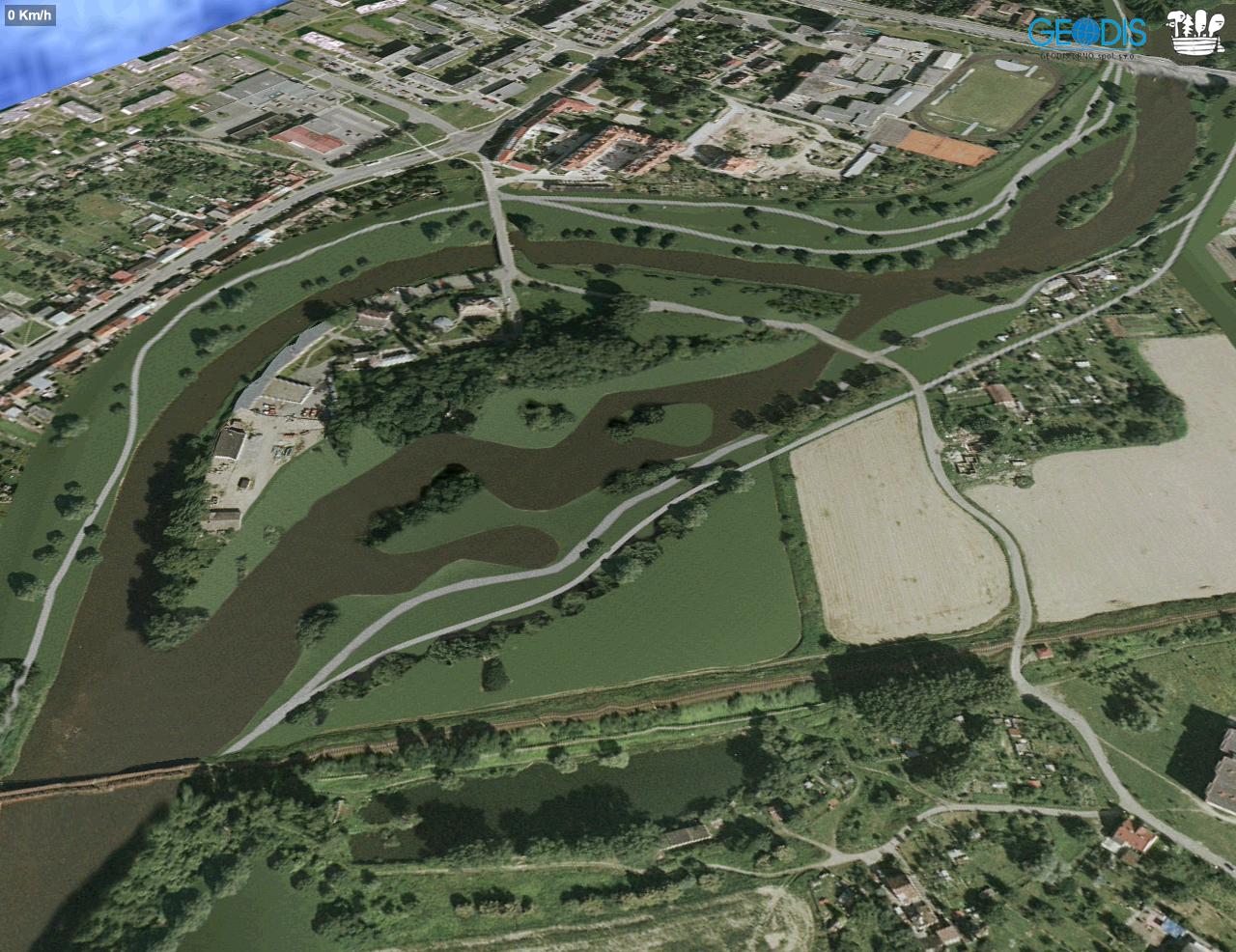 zkapacitnění koryta řeky Moravy v Olomouci
UŽIVATELSKÉ ÚLOHY
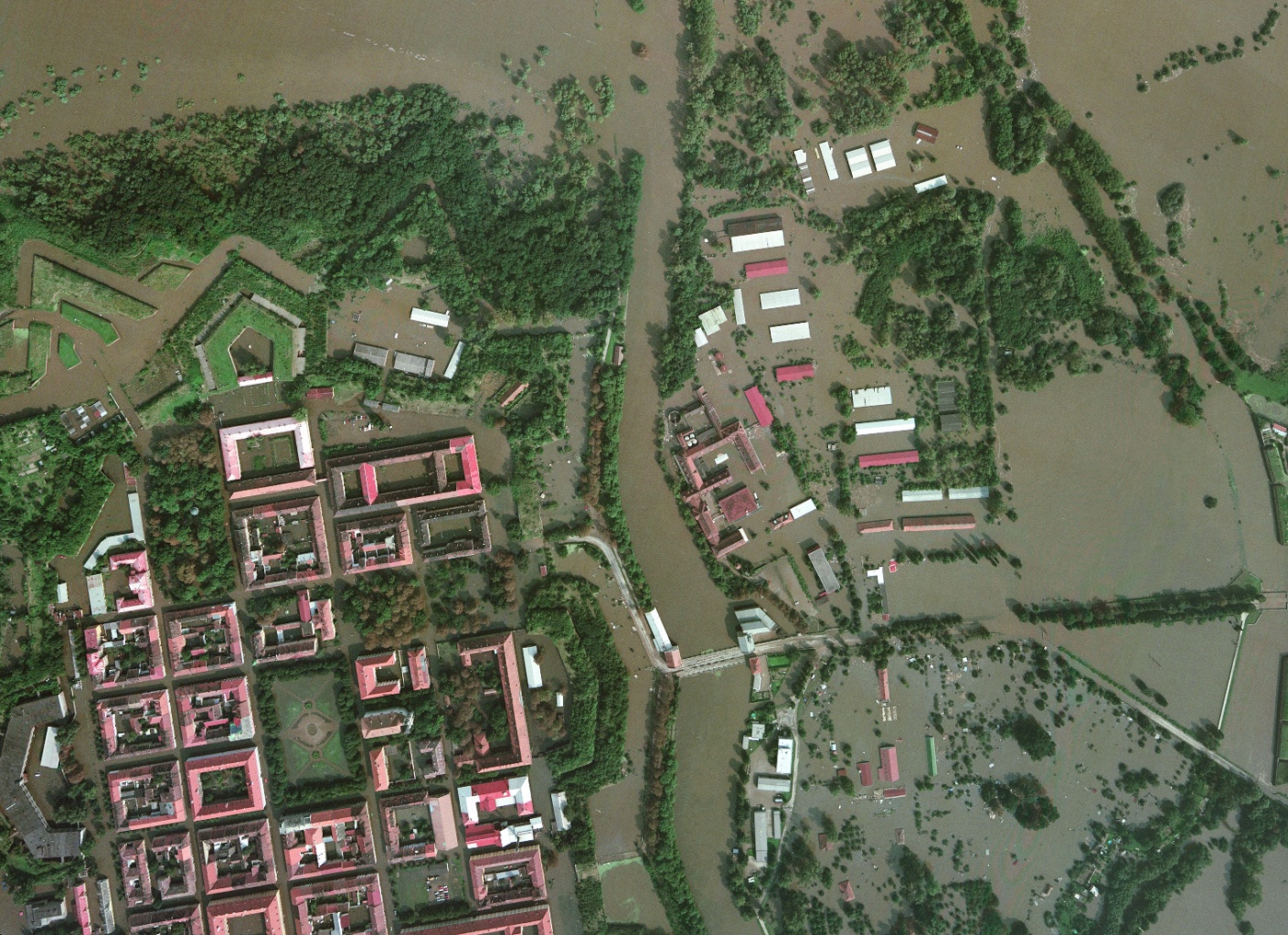 Snímkování povodní 17.8.2002
UŽIVATELSKÉ ÚLOHY
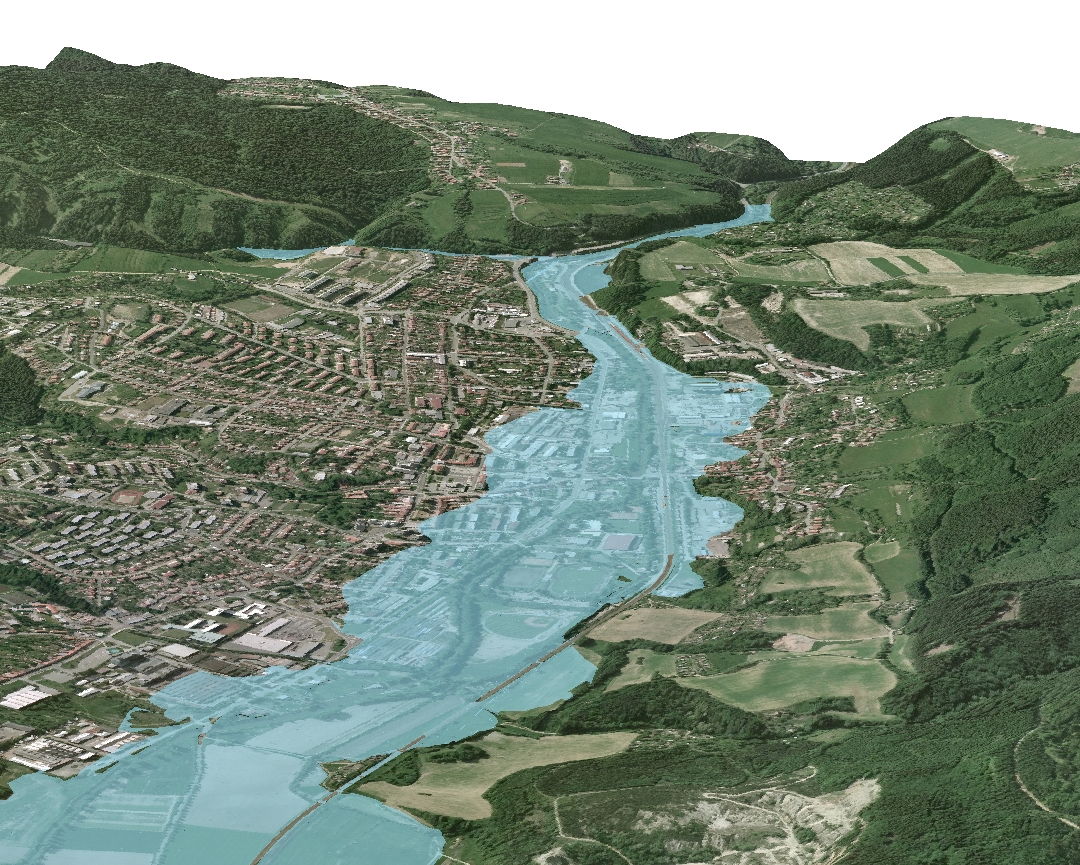 Povodně a jejich vizualizace
TECHNICKÉ VIZUALIZACE
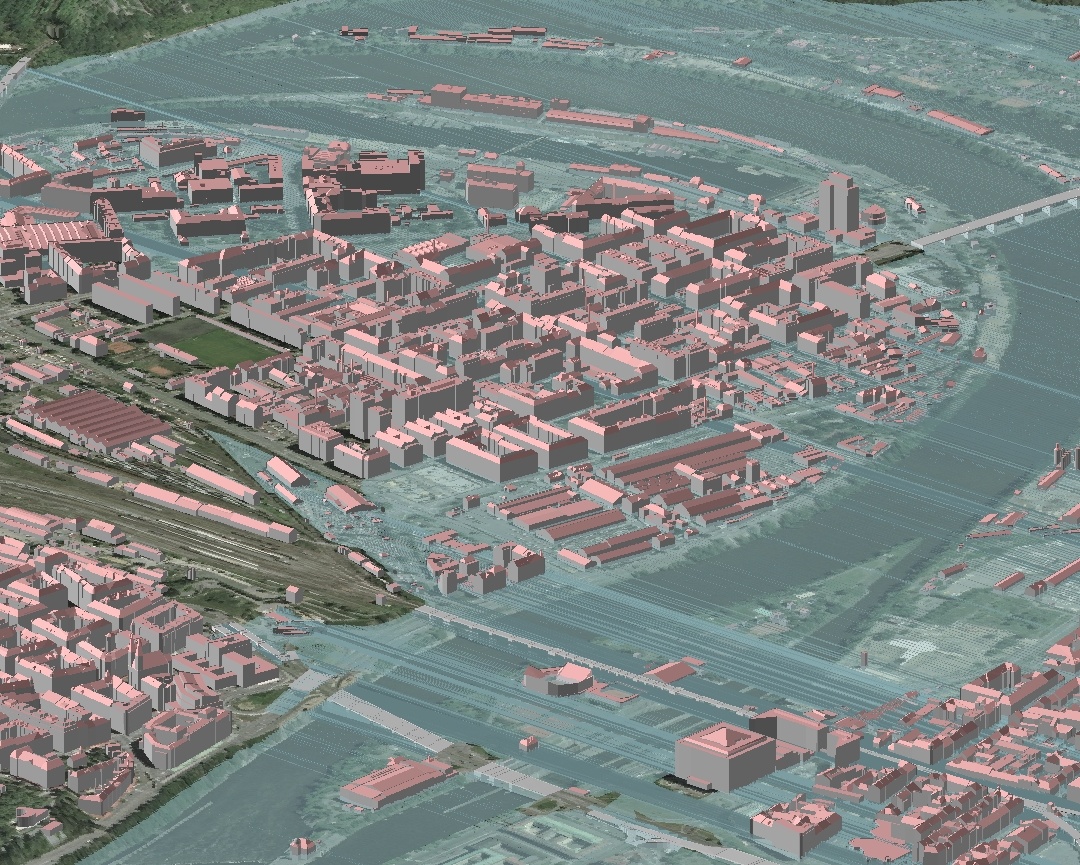 modelování povodní
TECHNICKÉ VIZUALIZACE
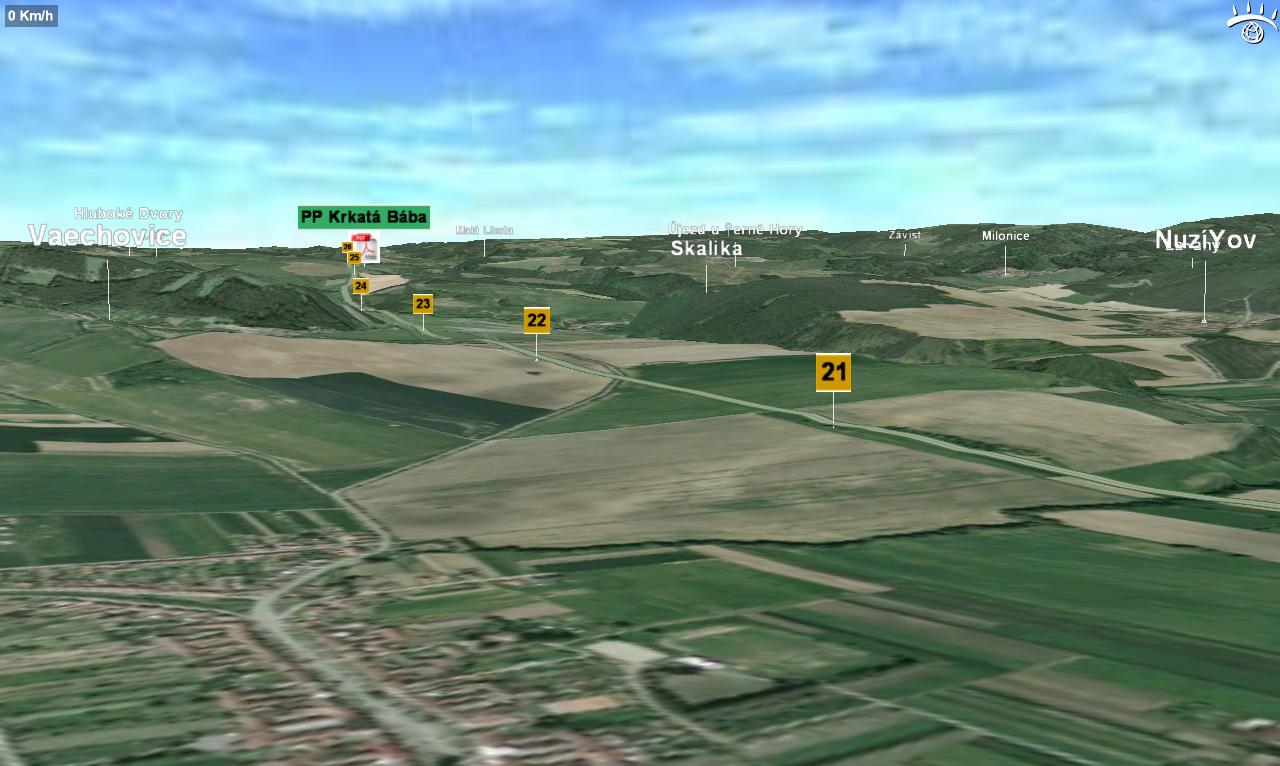 plánování dopravních cest – vliv na životní prostředí
TECHNICKÉ VIZUALIZACE
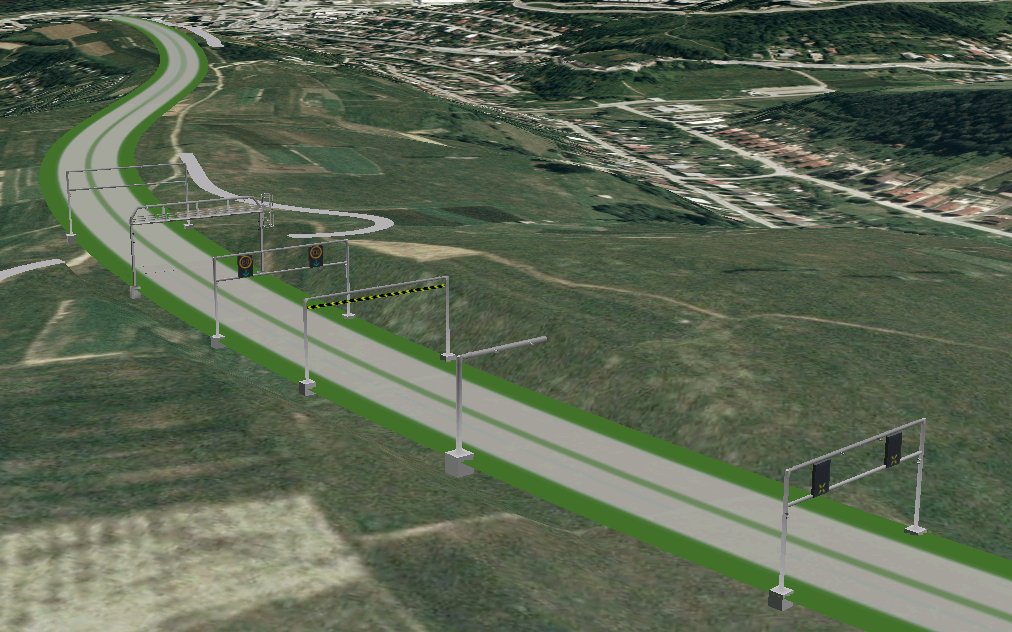 vizualizace dopravních cest
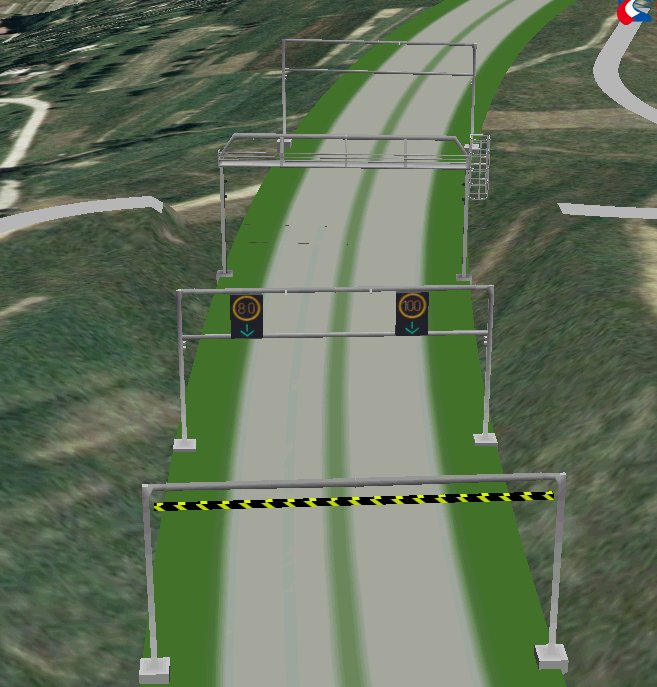 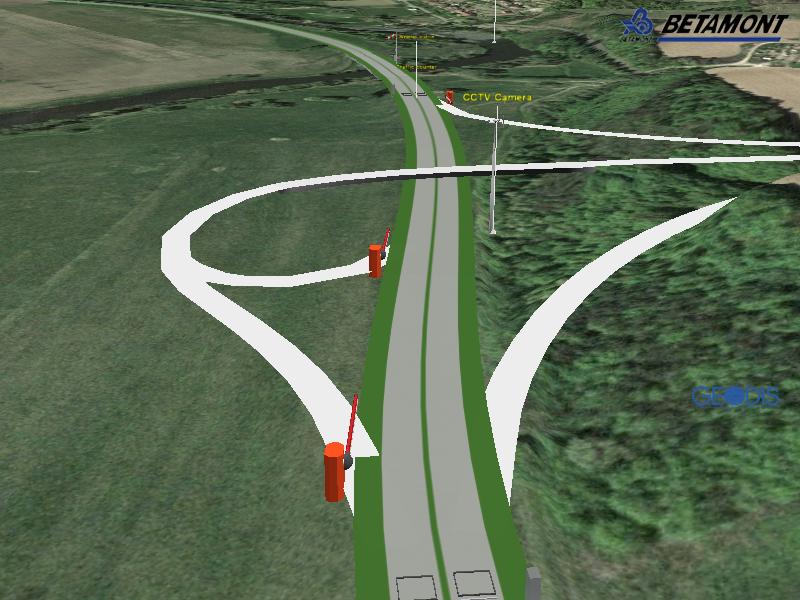 Metody a postupy mapování polohopisu
Geodetické metody měření při mapování map středních měřítek

Pro mapování map středních měřítek se používají geodetické měření pro vytvoření kostry geometrie mapování, zhušťování sítě bodových polí, ke kontrolním měřením pro kontrolu polohopisné přesnosti mapování jinými metodami a pro doměřování prvků mapování při použití bezkontaktních metod mapování (fotogrammetrických , laserově skenovacích, mobilního snímkování a laserového skenování a dalších metod)
www.hgf.vsb.cz
Metody a postupy mapování polohopisu
Fotogrammetrické metody měření při mapování map středních měřítek

Fotogrammetrie je základní a hlavní mapovací metodou mapování světa – 80% mapové tvorby světa v měřítkách 1:2 000, 1:5 000, 1:10 000 a 1:25 000 je vytvořeno fotogrammetrickou cestou

Fotogrammetrické mapování je nejefektivnější a nejrychlejší postup mapování

Fotogrammetrie je i základním mapovacím postupem pro celonárodní geodatabázi ZABAGED 

Fotogrammetrie je agregující metodou mapování
www.hgf.vsb.cz
Metody a postupy mapování polohopisu
Laserově skenovací metody měření při mapování map středních měřítek

Běžně používaná metoda mapování především pro mapování městské zástavby v kombinaci s metodami fotogrammetrickými.
www.hgf.vsb.cz